“Big Idea” Question
Intro
Review Concepts
Check-In Questions
Teacher Demo
Vocabulary
Student-Friendly Definition
Examples & Non-Examples
Morphological Word Parts
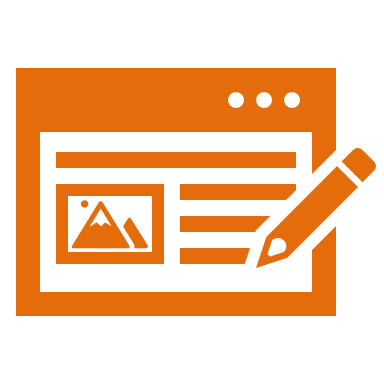 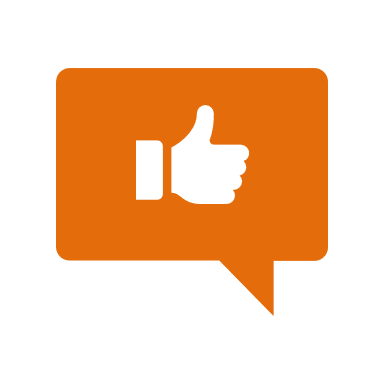 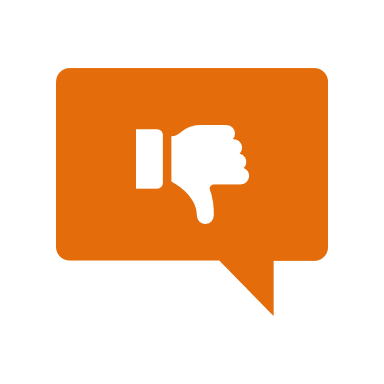 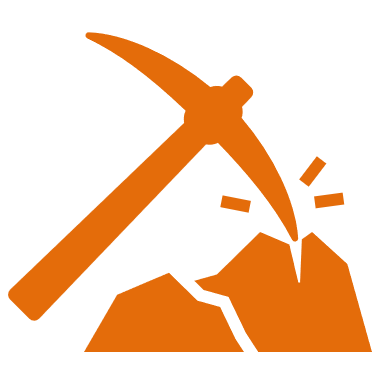 Simulation/Activity
[Speaker Notes: OK everyone, get ready for our next lesson.  Just as a reminder, these are the different components that our lesson may include, and you’ll see these icons in the top left corner of each slide so that you can follow along more easily!]
Intro
Potential Energy
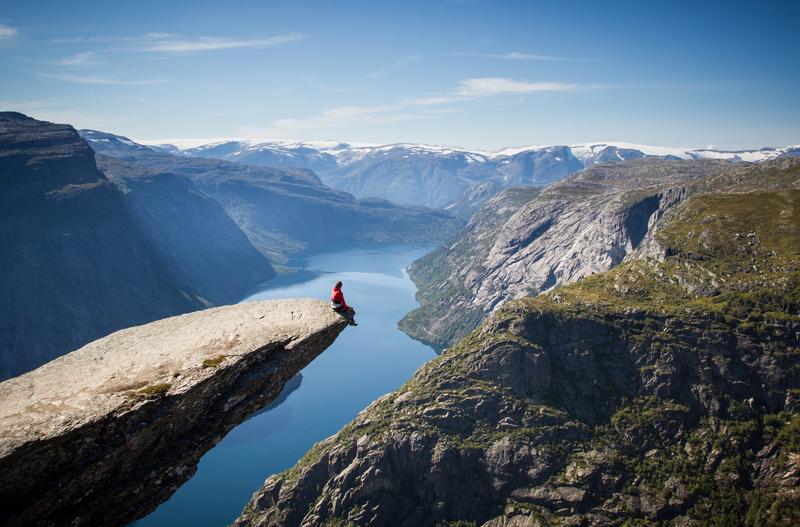 [Speaker Notes: Today we will learn the definition of potential energy.]
Energy
Intro
Potential Energy
Gravitational Potential
Energy
Nuclear
Energy
Chemical
Energy
[Speaker Notes: And we will learn about the types of potential energy.]
Big Question: What is the relationship between kinetic energy and potential energy?
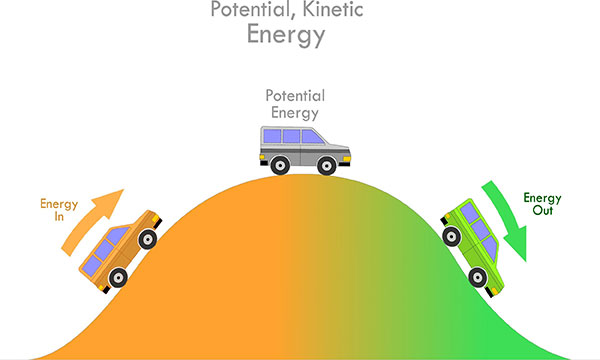 Kinetic Energy
Kinetic Energy
[Speaker Notes: Our “big question” is: What relationships between kinetic and potential energy?  
[Pause and illicit predictions from students.]

I love all these thoughtful scientific hypotheses!  Be sure to keep this question and your predictions in mind as we move through these next few lessons, and we’ll continue to revisit it.

Feedback: Asking students to make predictions about the relationship between kinetic and potential energy is a great way to activate and elicit student ideas and prior knowledge. This type of activity is evidence of the teacher planning for students’ engagement with science ideas.]
Demonstration
TEACHER DIRECTIONS:
Before viewing, ask students to recall  what they already know about energy. 
After viewing, ask students to share observations, relating those observations back to what they know about energy. Tell students that  the marble rolling  down the inclined surface represents two different kinds of energy: potential and kinetic. Today we will be focusing on potential energy. 
You can set up the materials – all you need is a marble an an inclined plane. Set up an inclined surface and roll the marble down the plan. *You can also change the size of the marble/the incline of the plane the marble rolls on to have students make observations about these changes (i.e. does the bigger marble go faster slower, etc.)
[Speaker Notes: Let’s do a quick demonstration that will help get our brains ready to think about potential energy, and how it relates to our big question.

Feedback: This demonstration is a great way to introduce students to an investigation. In your classroom, you may encourage students to plan and conduct this investigation more independently since a large component of inquiry-based activities is encouraging student thinking and independence. As suggested by the slide, beginning with open-ended questions, followed by providing explicit explanations, and then asking probing questions is a great way to engage students in a discussion while also providing clear explanations.]
[Speaker Notes: Before we move on to our new vocabulary term, let’s review some other words & concepts that you already learned and make sure you are firm in your understanding.]
Atom: smallest whole unit of matter
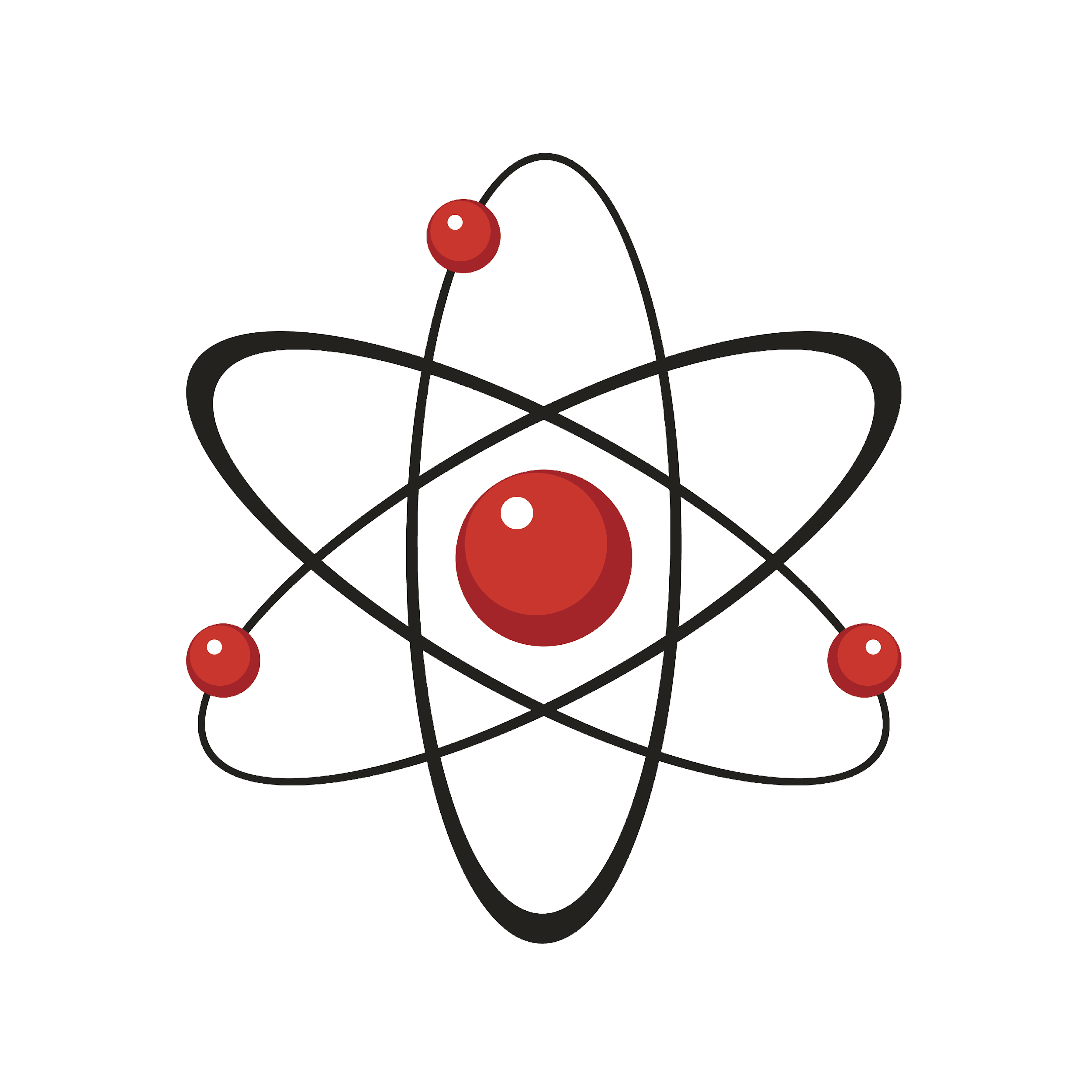 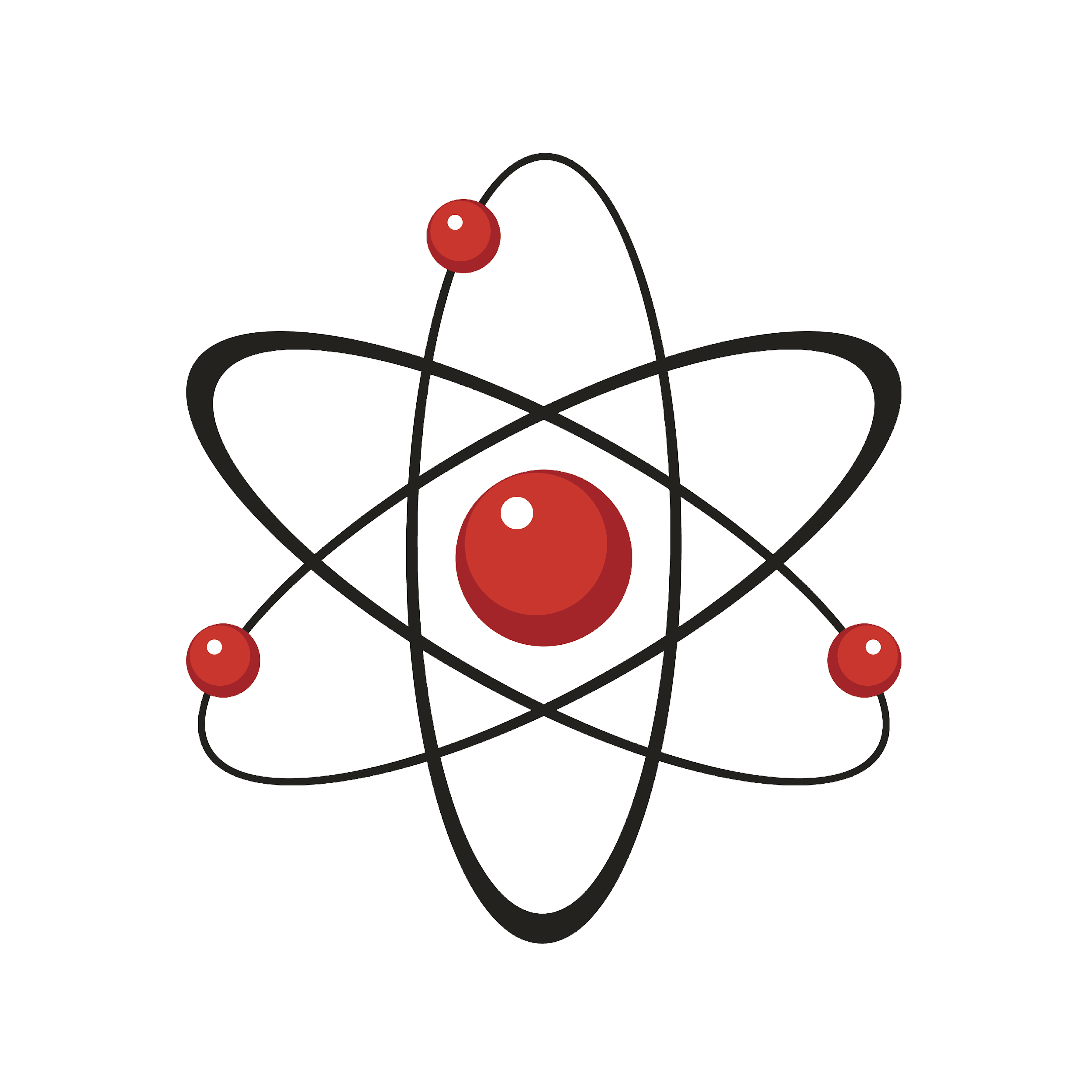 Atom
Atom
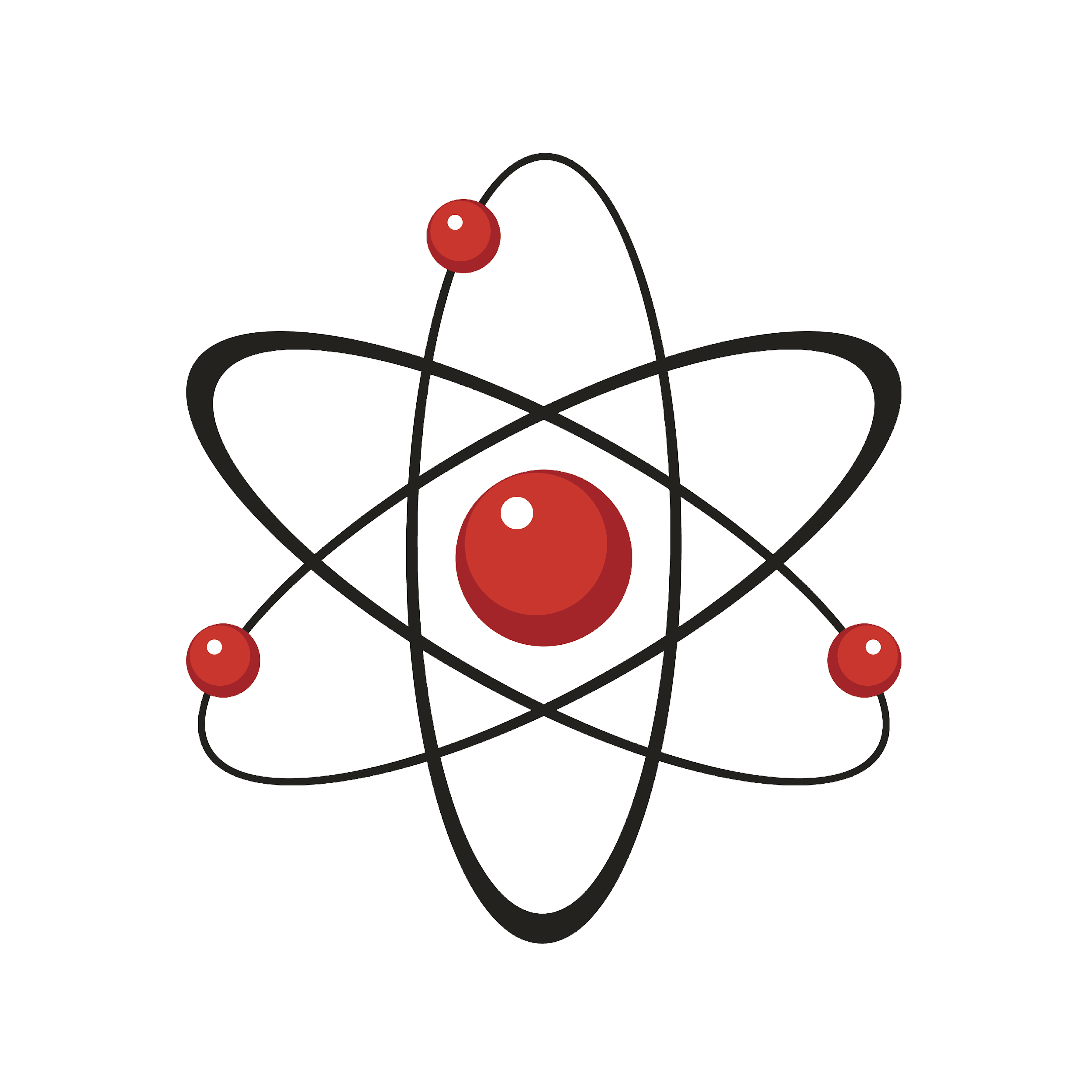 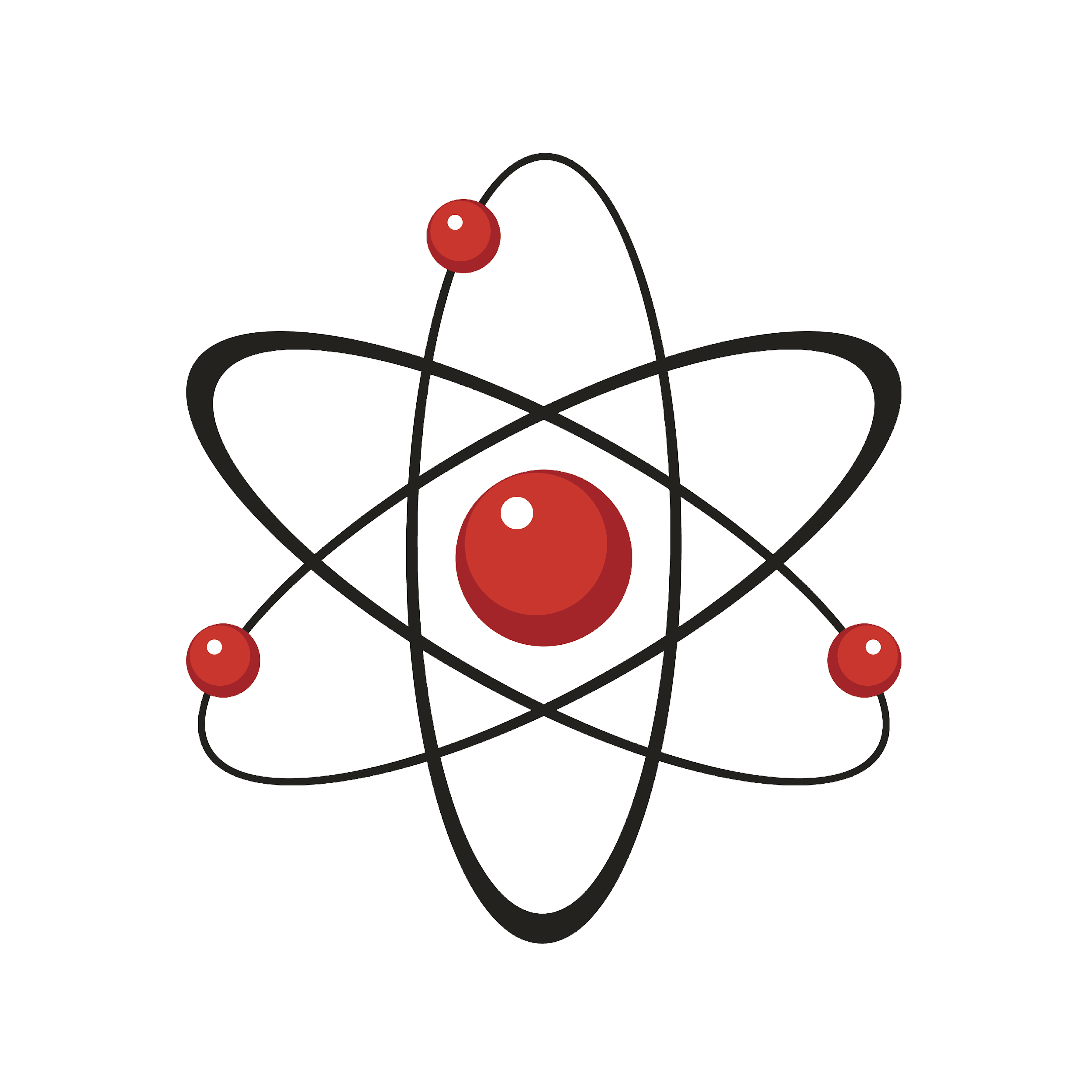 Atom
Atom
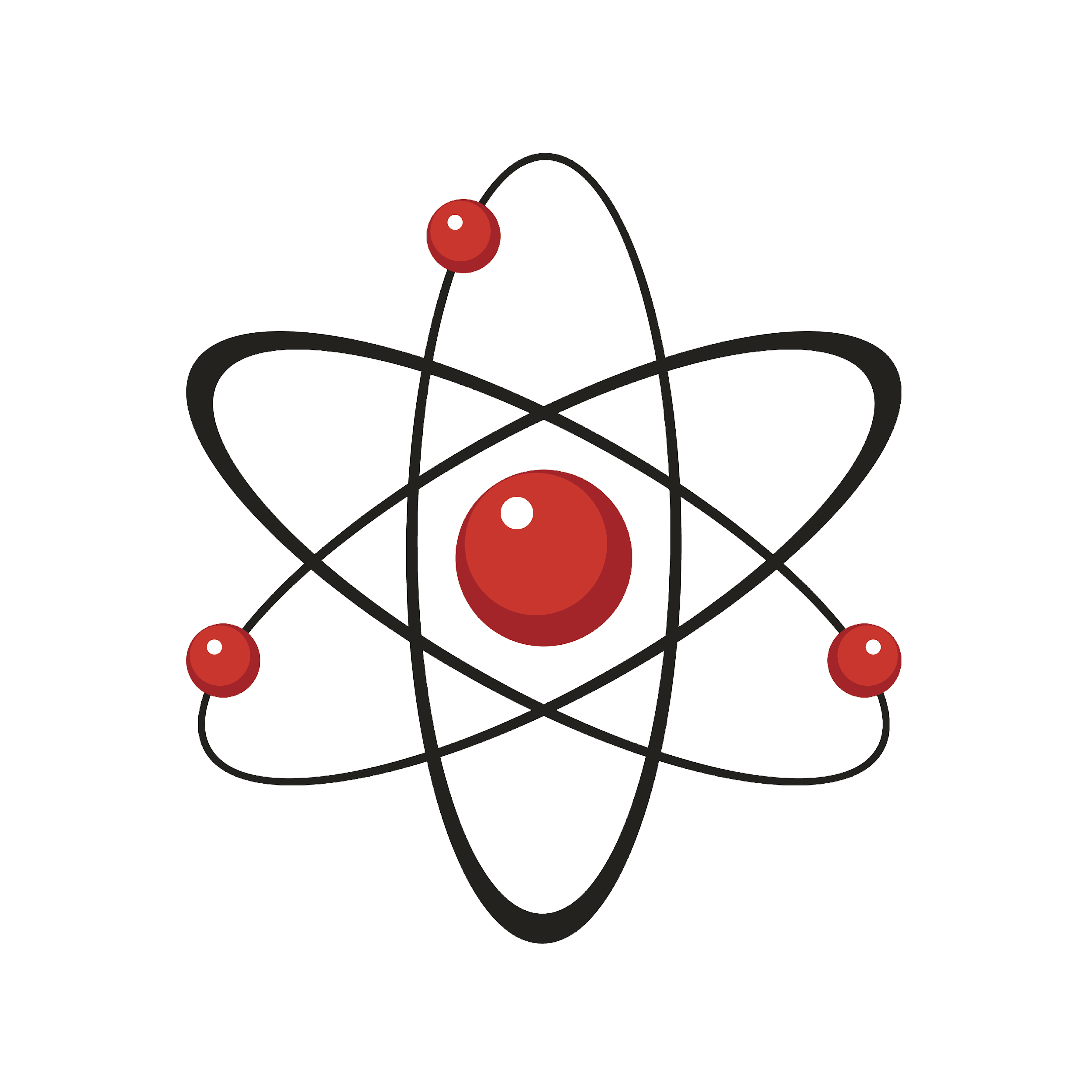 Atom
[Speaker Notes: An atom is the smallest whole unit of matter.]
Nucleus: the center of the atom that is made up of protons and neutrons
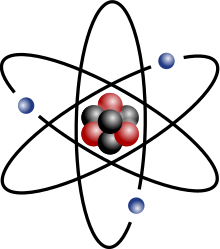 [Speaker Notes: The nucleus is at the center of the atom and is made up of protons (positively charged particles) and neutrons (neutral particles).]
Mass: a type of measurement that tells us how much matter is in an object
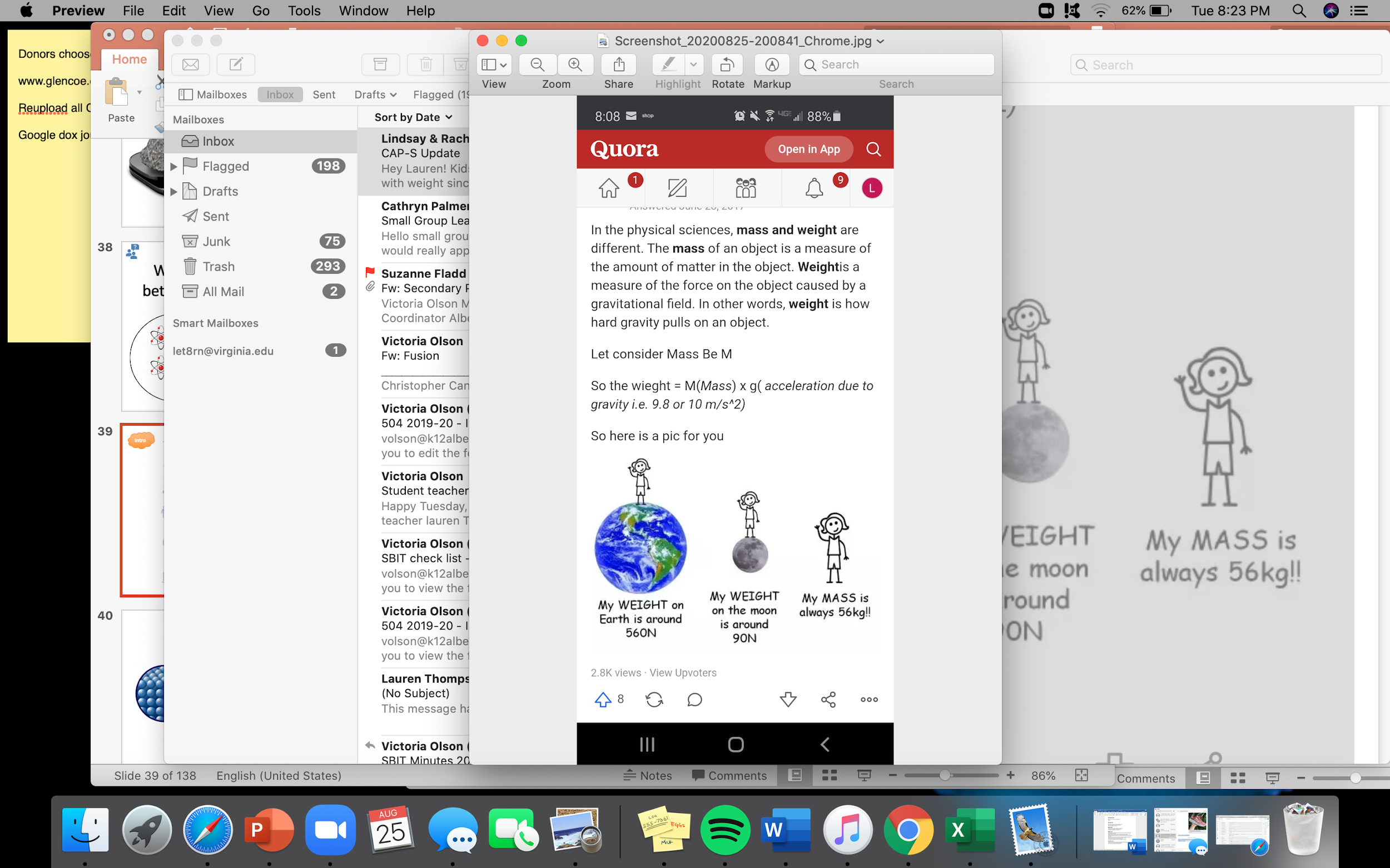 [Speaker Notes: Mass is the measurement of the matter in an object. 
When most people think about mass, they also think about weight. Remember that mass and weight are different. 
The mass of an object is a measure of the amount of matter in the object, but weight is a measure of the force (or how gravity pulls) on an object. So, for example, weight on Earth and Mars is different because the gravitational pull changes, but mass is always the same.]
Energy: the ability to cause change
[Speaker Notes: Energy is the ability to cause change.]
Gravity: force that exists between all objects with mass
[Speaker Notes: Gravity is a force the exists between all objects with mass. This is why apples fall to the earth. They are being pulled in by the Earth’s gravity.]
Chemical Change: rearranges the atoms in the original substance to make a new substance
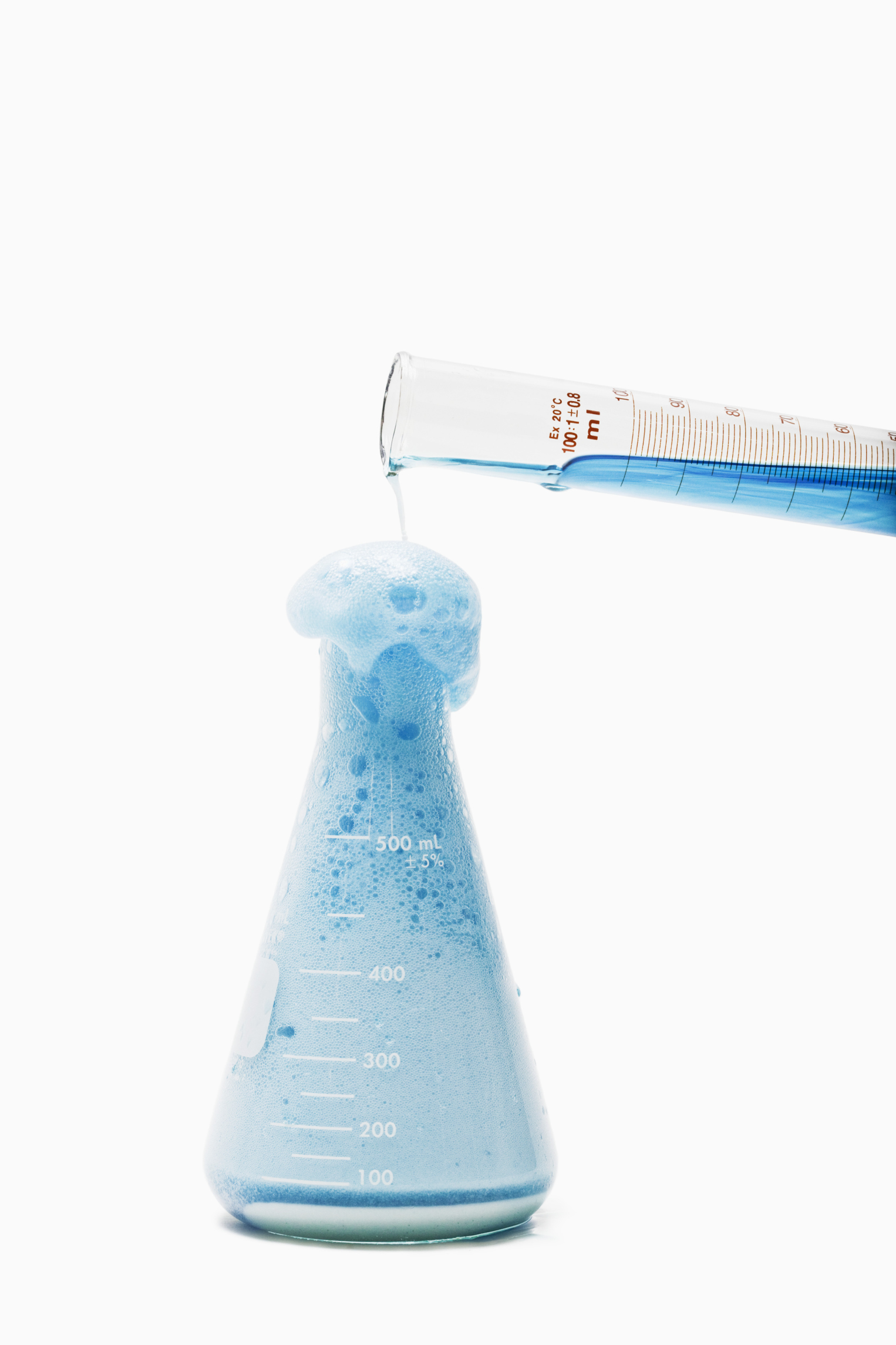 [Speaker Notes: A chemical change rearranges the atoms in the original substance to make a new substance.]
Chemical Reaction: made up of chemical changes that happen when two or more elements are combined
[Speaker Notes: A chemical reaction is made up of chemical changes that happen when two or more elements are combined.]
[Speaker Notes: Now let’s pause for a moment to check your understanding.]
What is found in the nucleus of an atom?
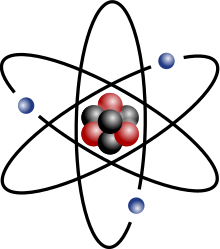 [Speaker Notes: What is found in the nucleus of an atom?

[Protons and neutrons]]
What does mass tell us about an object (as opposed to weight)?
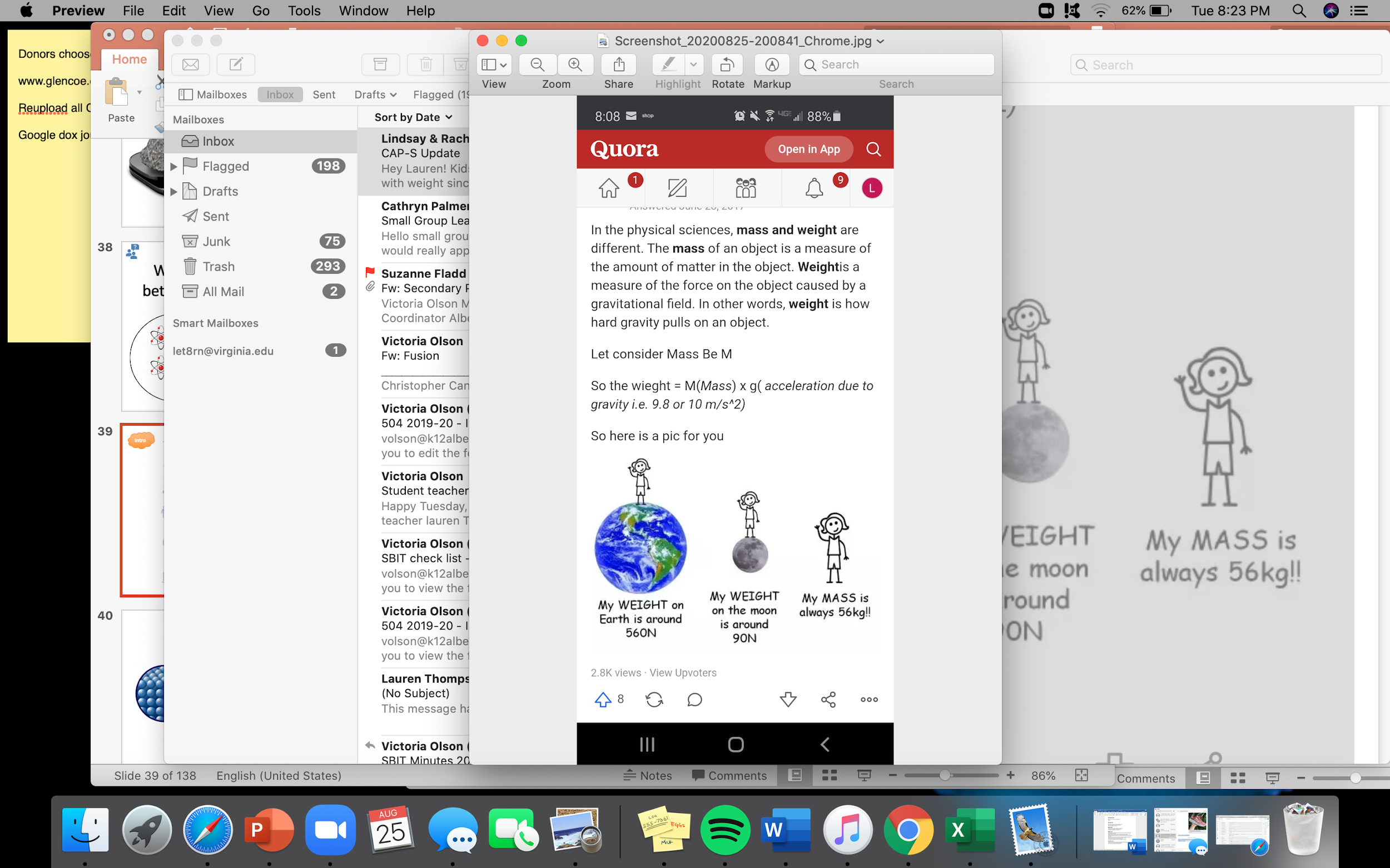 [Speaker Notes: What does mass tell us about an object (as opposed to weight)?

[It tells us how much matter is in an object.]]
What is energy?
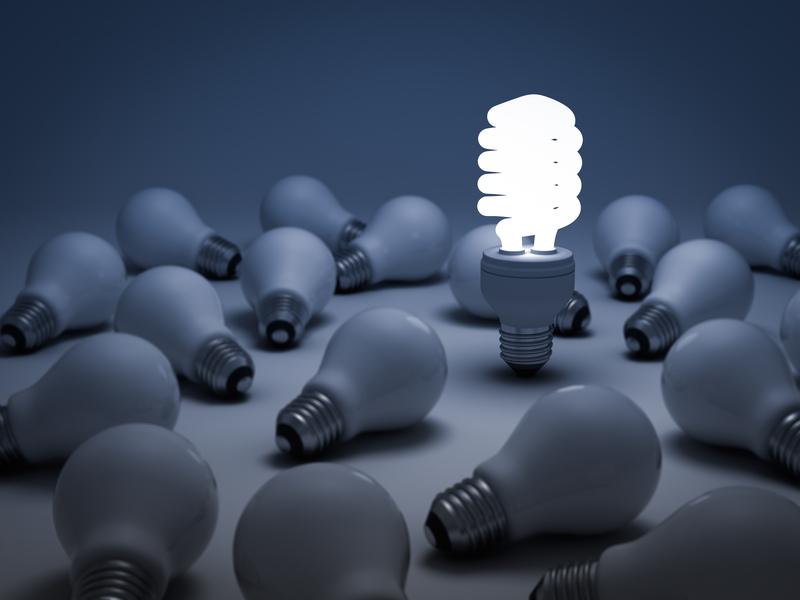 [Speaker Notes: What is energy?

[Energy is 6he ability to cause change.]]
What is the relationship between gravity and mass?
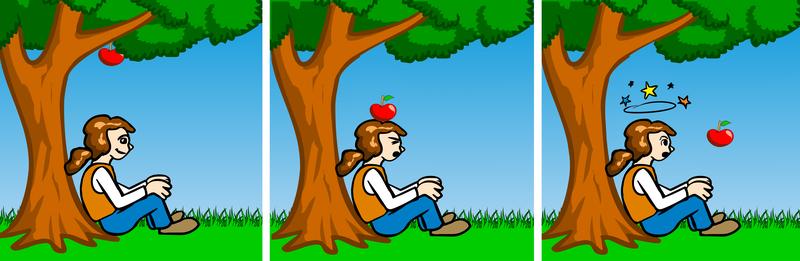 [Speaker Notes: What is the relationship between gravity and mass?

[Gravity is a force that exists between all objects with mass.]]
What is the relationship between a chemical change and chemical reaction?
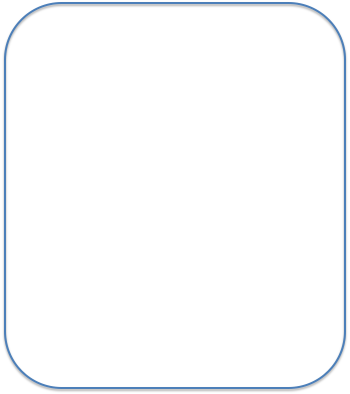 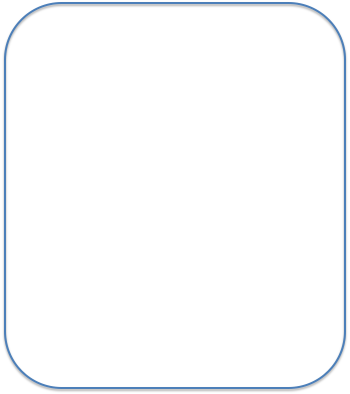 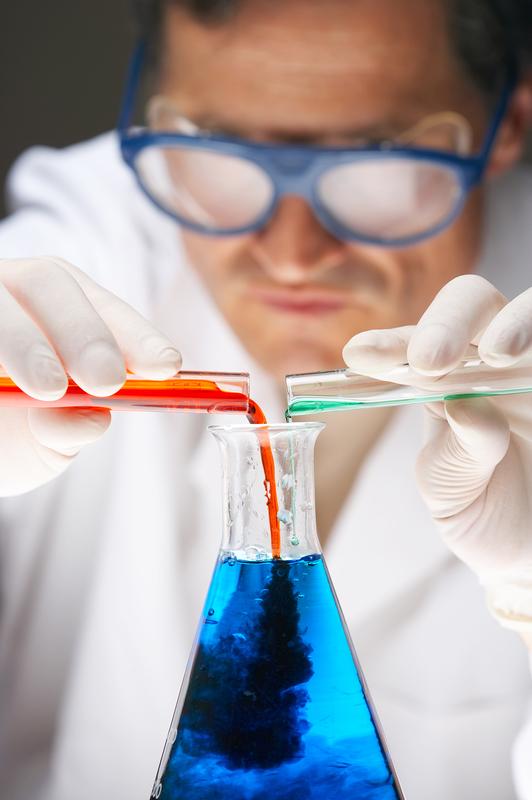 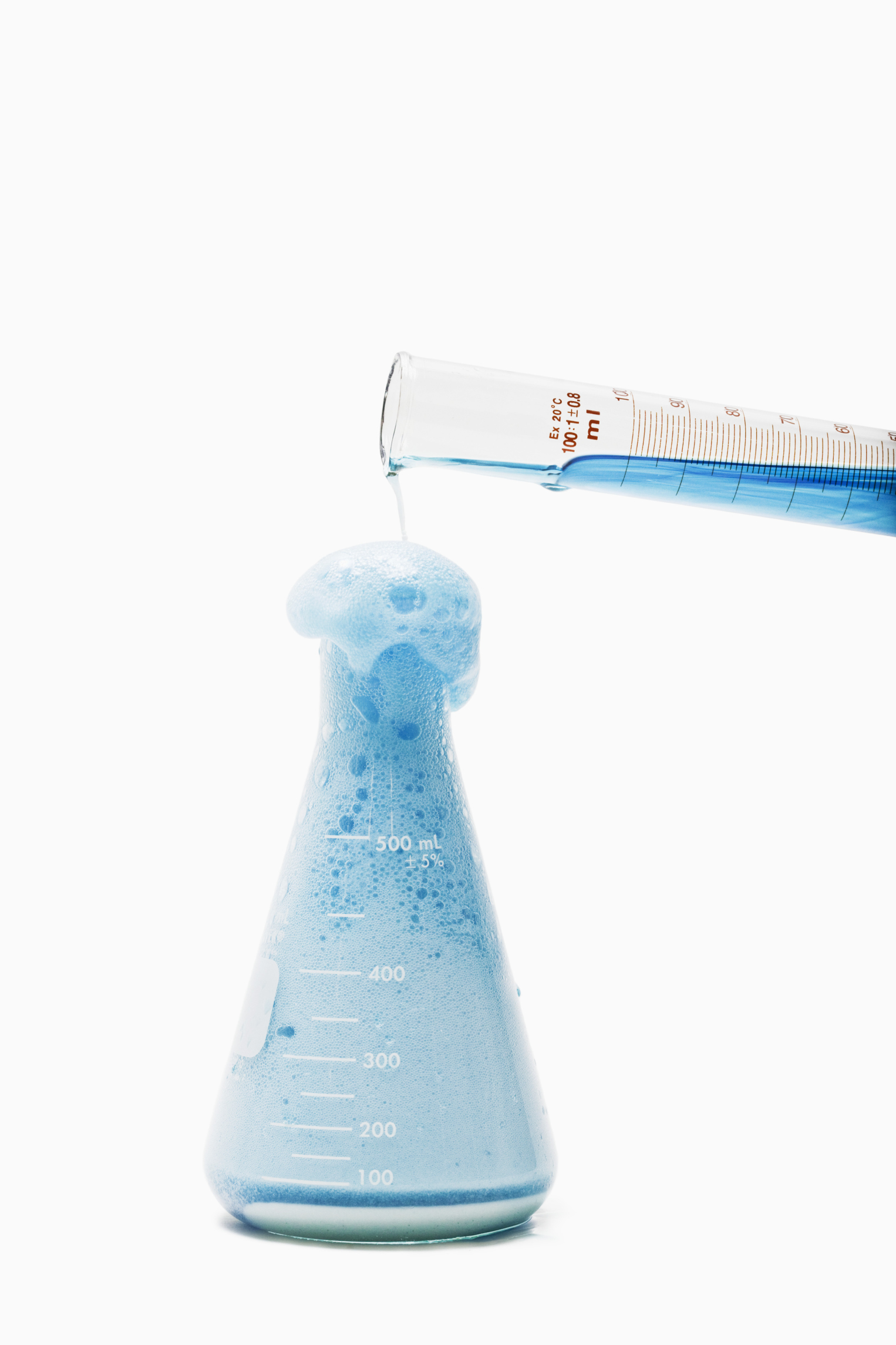 [Speaker Notes: What is the relationship between a chemical change and a chemical reaction?

[A chemical reaction is a series of chemical changes that happen when two or more substances are combined.]]
Potential Energy
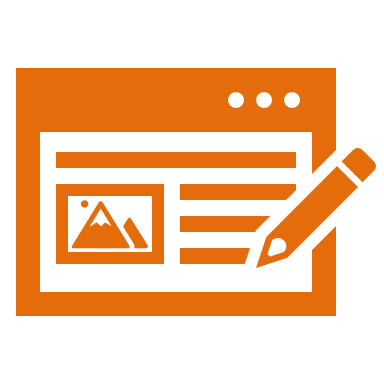 [Speaker Notes: Now that we’ve reviewed, let’s define our new term, potential energy.]
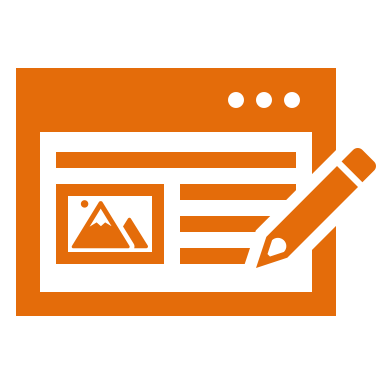 Potential energy: stored energy
[Speaker Notes: Potential energy is stored energy.]
[Speaker Notes: Now let’s pause for a moment to check your understanding.]
What is potential energy?
[Speaker Notes: What is potential energy?

[Potential energy is stored energy.]]
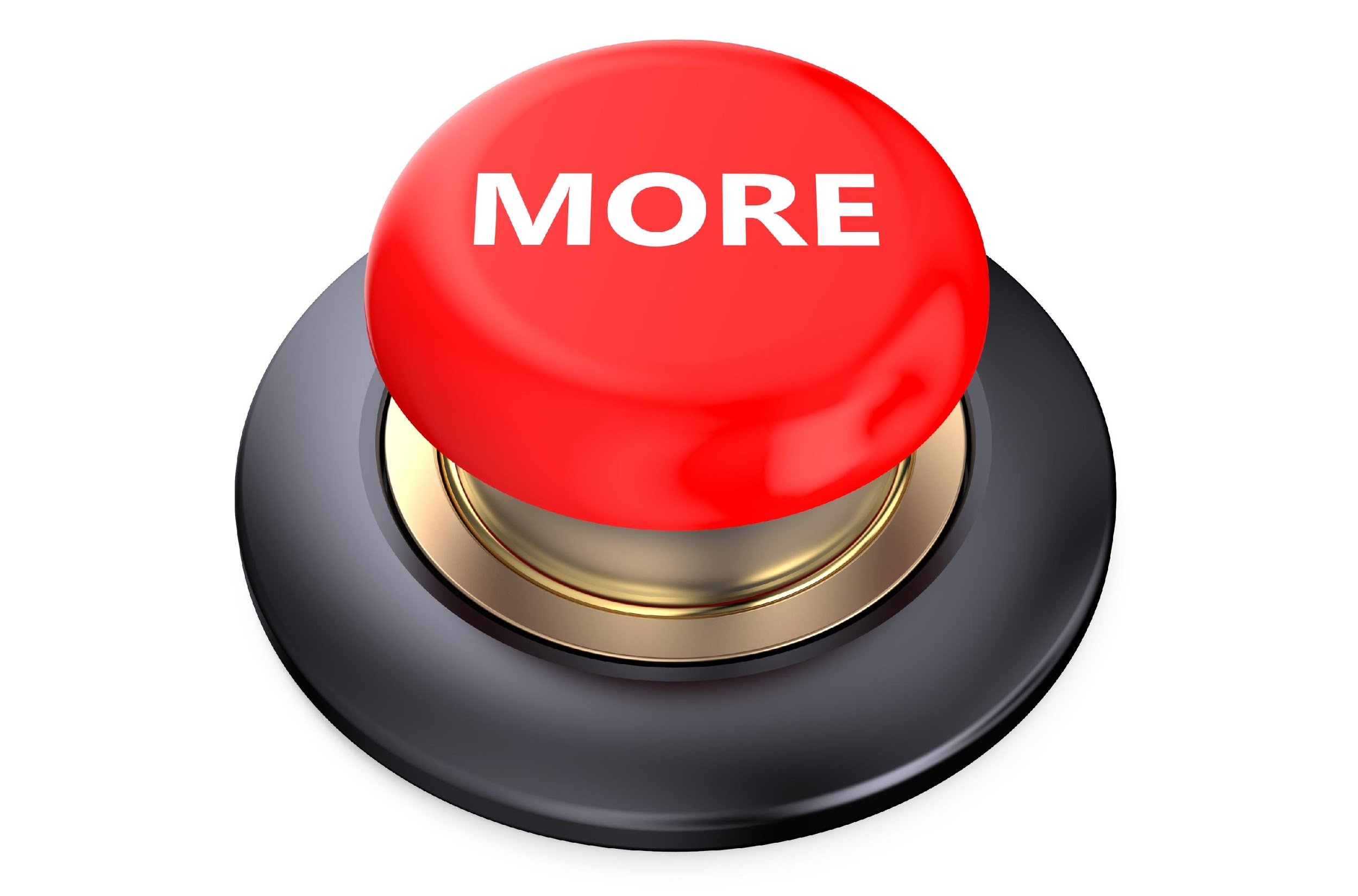 [Speaker Notes: That is the basic definition, but there is a bit more you need to know.]
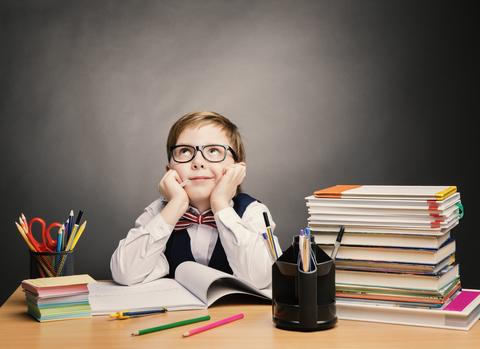 Let’s Think About an Analogy
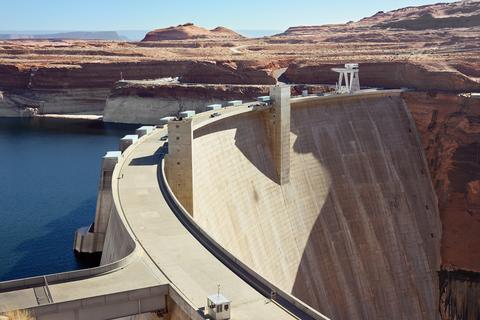 INCREASED PRESSURE
Potential energy is like water behind a dam
[Speaker Notes: Potential energy, or stored energy, is like water behind a dam. Imagine all of that water building. As more and more water builds up, the pressure on the dam increases.]
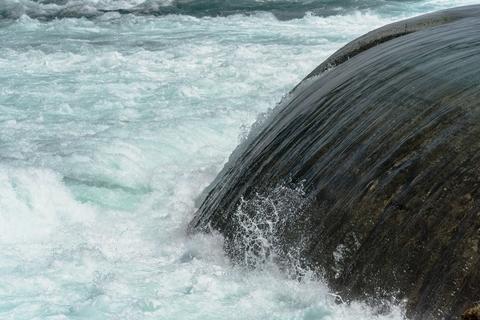 Potential 
Energy
[Speaker Notes: If the dam were to break, all of that water would be released. Think of the energy those rushing waves would have! The energy would no longer be stored.]
Energy
Potential Energy
Nuclear
Energy
Chemical
Energy
Gravitational Potential
Energy
[Speaker Notes: There are three types of potential energy, so we are going to look at each type of potential or stored energy. First, we are going to look at gravitational potential energy.]
Gravitational Potential Energy
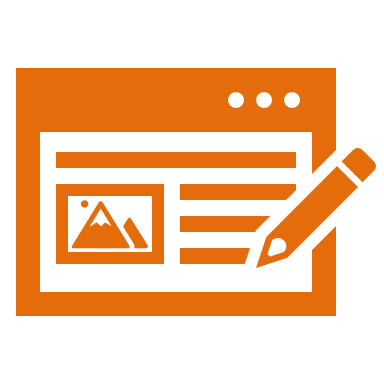 [Speaker Notes: Now, let’s look at gravitational potential energy.]
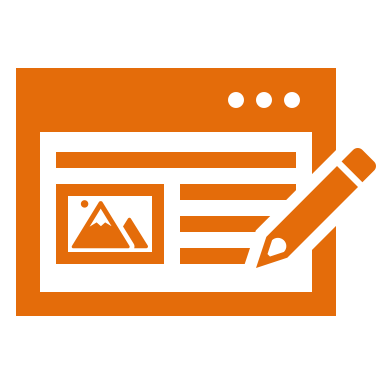 Gravitational Potential Energy: energy stored because of an object’s position or height above Earth’s surface
[Speaker Notes: Gravitational potential energy is energy stored because of an object’s position or height above earth’s surface.]
[Speaker Notes: Now let’s pause for a moment to check your understanding.]
What is gravitational potential energy?
[Speaker Notes: What is gravitational potential energy?

[Gravitational potential energy is energy stored because of an object’s position or height above Earth’s surface.]]
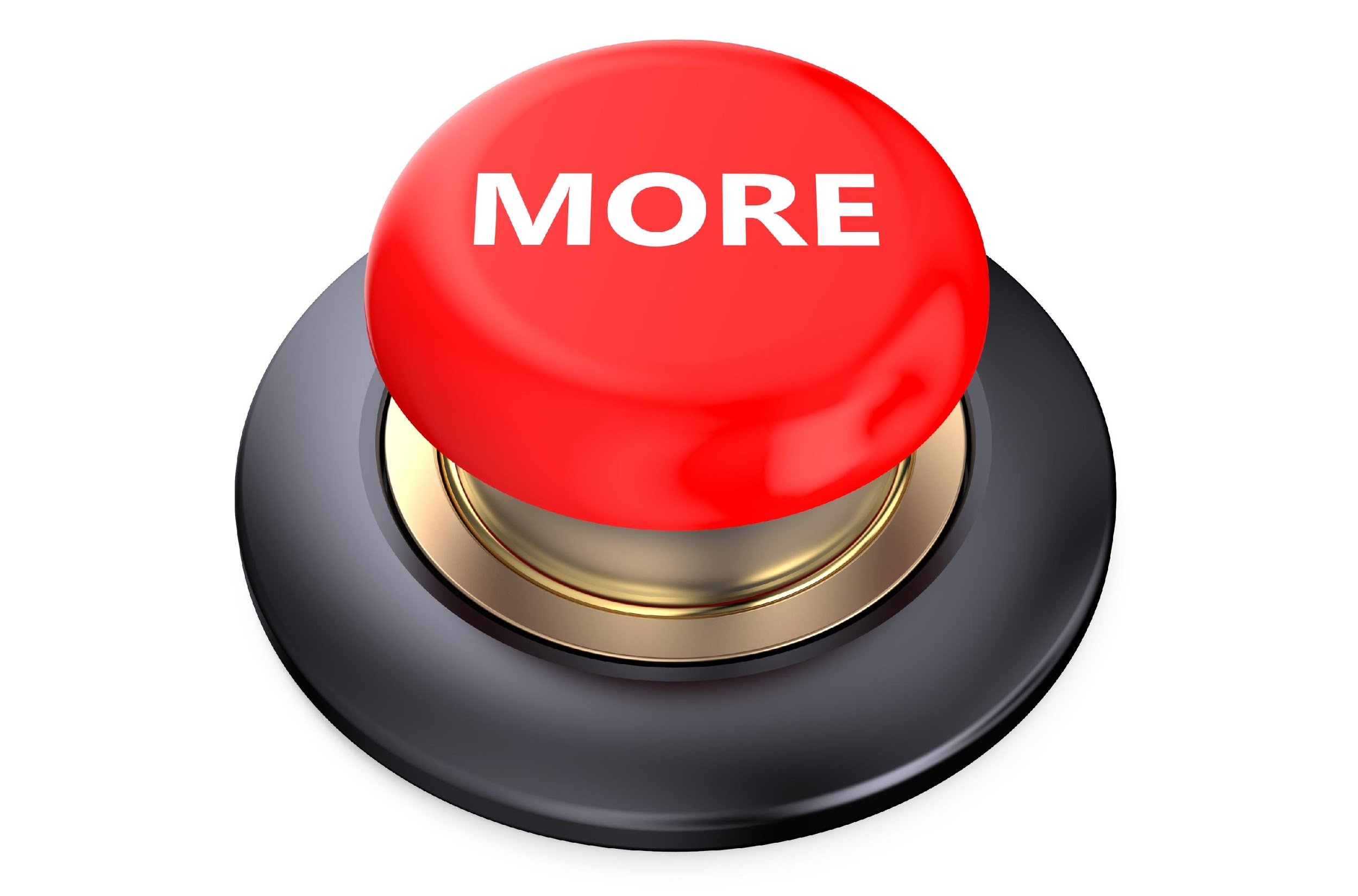 [Speaker Notes: That is the basic definition, but there is a bit more you need to know.]
Gravitational potential energy depends on the object’s:
MASS
[Speaker Notes: The amount of gravitational potential energy an object has depends on its mass,]
Gravitational potential energy depends on the object’s:
MASS

DISTANCE
[Speaker Notes: and its distance from the Earth.]
[Speaker Notes: Now let’s pause for a moment to check your understanding.]
What does gravitational potential energy depend on?
[Speaker Notes: What does gravitational potential energy depend on?

[Mass and distance]]
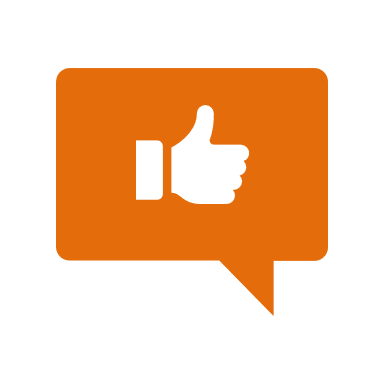 [Speaker Notes: Now, let’s look at an example of gravitational potential energy.]
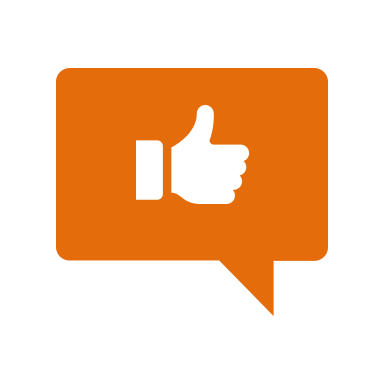 [Speaker Notes: Here there is gravitational potential energy.]
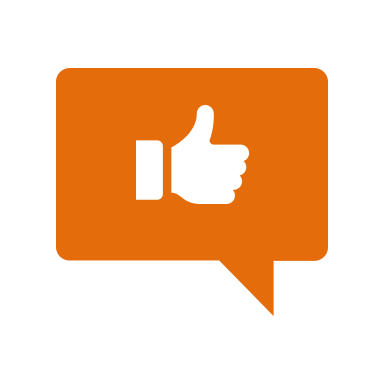 Mass
[Speaker Notes: There is gravitational potential energy because the apple and Earth have mass.]
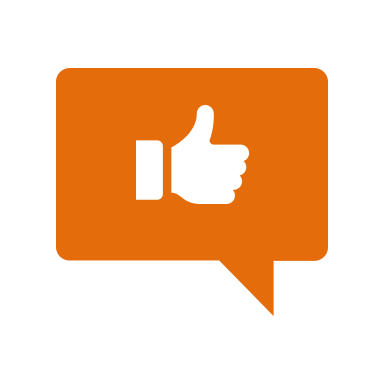 Distance
[Speaker Notes: There is gravitational potential energy because the apple is “y” distance from the Earth.]
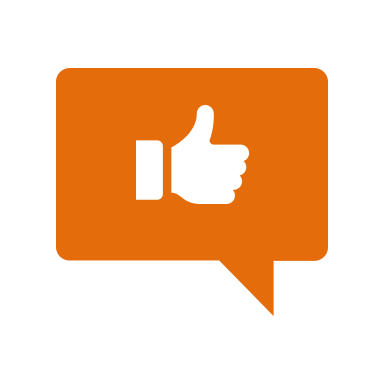 Distance
[Speaker Notes: As the apple begins to fall, it loses potential energy because it is closer to the ground.]
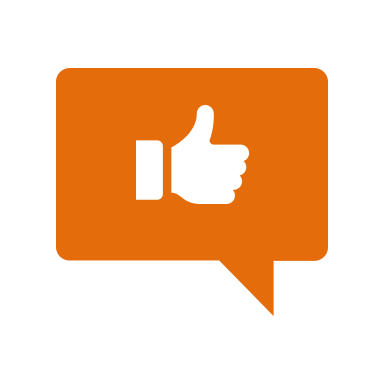 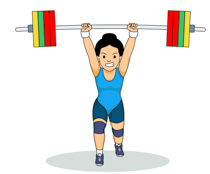 [Speaker Notes: Holding weights in the air is another example of gravitational potential energy. The weights and the ground both have mass. There is gravitational potential energy because the weight  is “y” distance from the earth. If the weight is dropped, it loses potential energy because it then falls to the ground.]
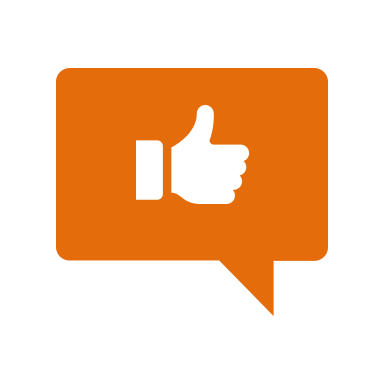 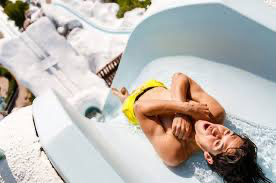 [Speaker Notes: If you are at the top of a water slide, you have potential energy. You and the Earth both have mass, and because you are at the top of the water slide, you are a certain distance from Earth. As you go down the waterslide, you lose potential energy because you are getting closer to earth by going down the slide.]
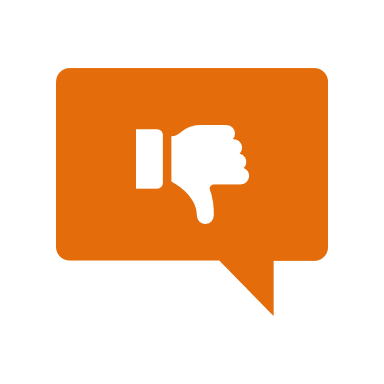 [Speaker Notes: Next, let’s talk about some a non-example of gravitational potential energy.]
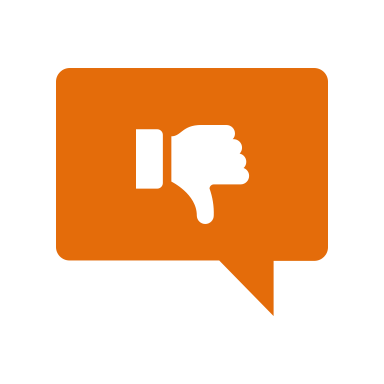 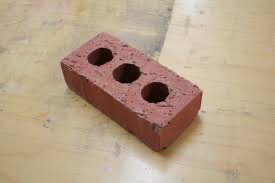 [Speaker Notes: The brick on the ground does not have gravitational potential energy. It does not because it is NOT above the Earth’s surface. The only way for something to have gravitational potential energy is if it has both mass and is some distance above Earth’s surface.]
[Speaker Notes: Let’s check-in for understanding.]
What is potential energy?
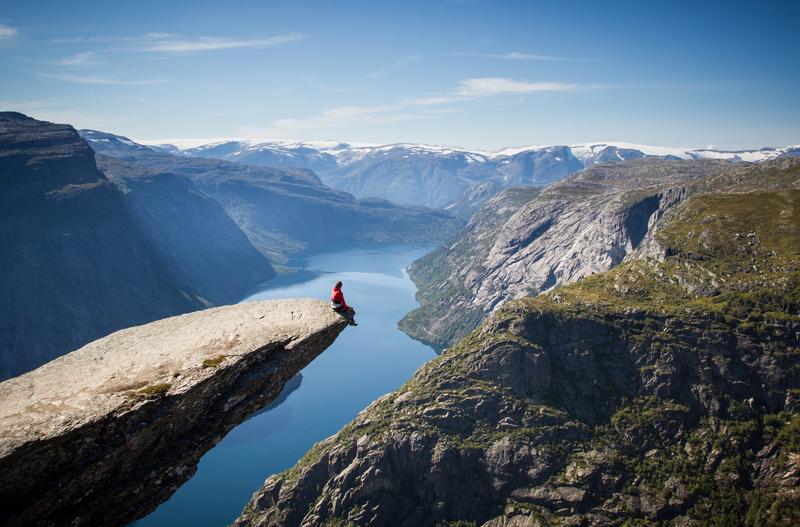 [Speaker Notes: What is potential energy?

[Potential energy is stored energy.]]
Once the dam is broken, does the water still have potential energy?
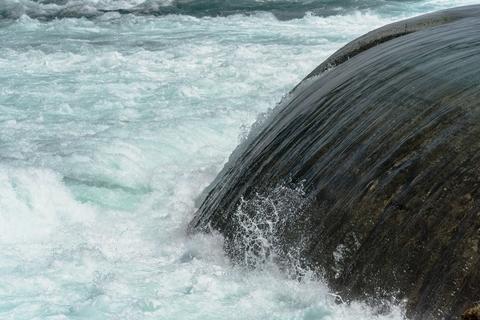 Potential 
Energy
[Speaker Notes: Once the dam is broken, does the water still have potential energy?

[Potential energy is stored energy, but once the dam is broken, the energy is released and is no longer potential energy.]]
What is gravitational potential energy?
[Speaker Notes: What is gravitational potential energy?

[Gravitational potential energy is energy stored because of an object’s position or height above earth’s surface.]]
What two things does gravitational potential energy depend on?
[Speaker Notes: What two things does gravitational potential energy depend on?

[Mass and distance]]
Think of your own example of gravitational potential energy.
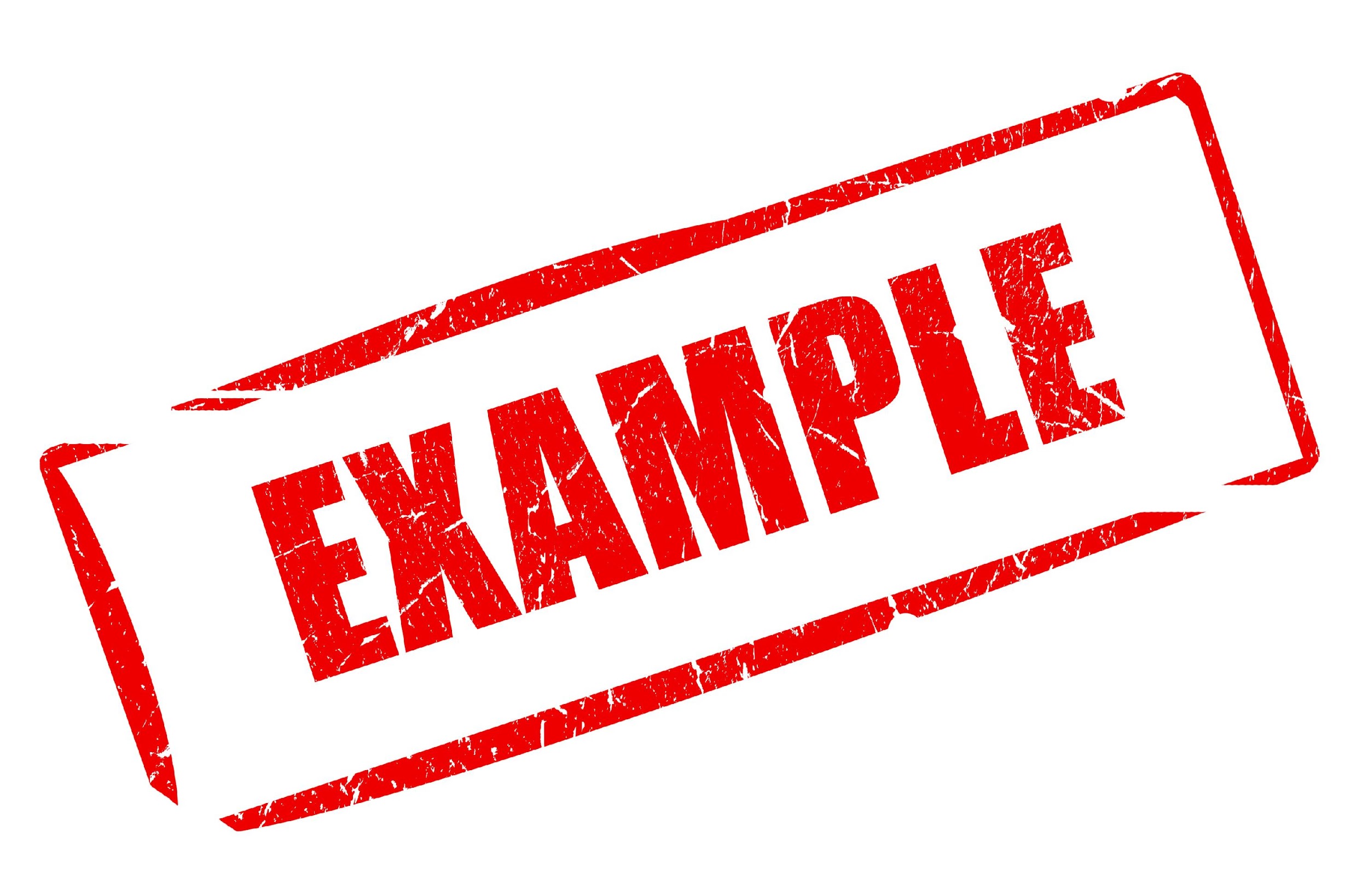 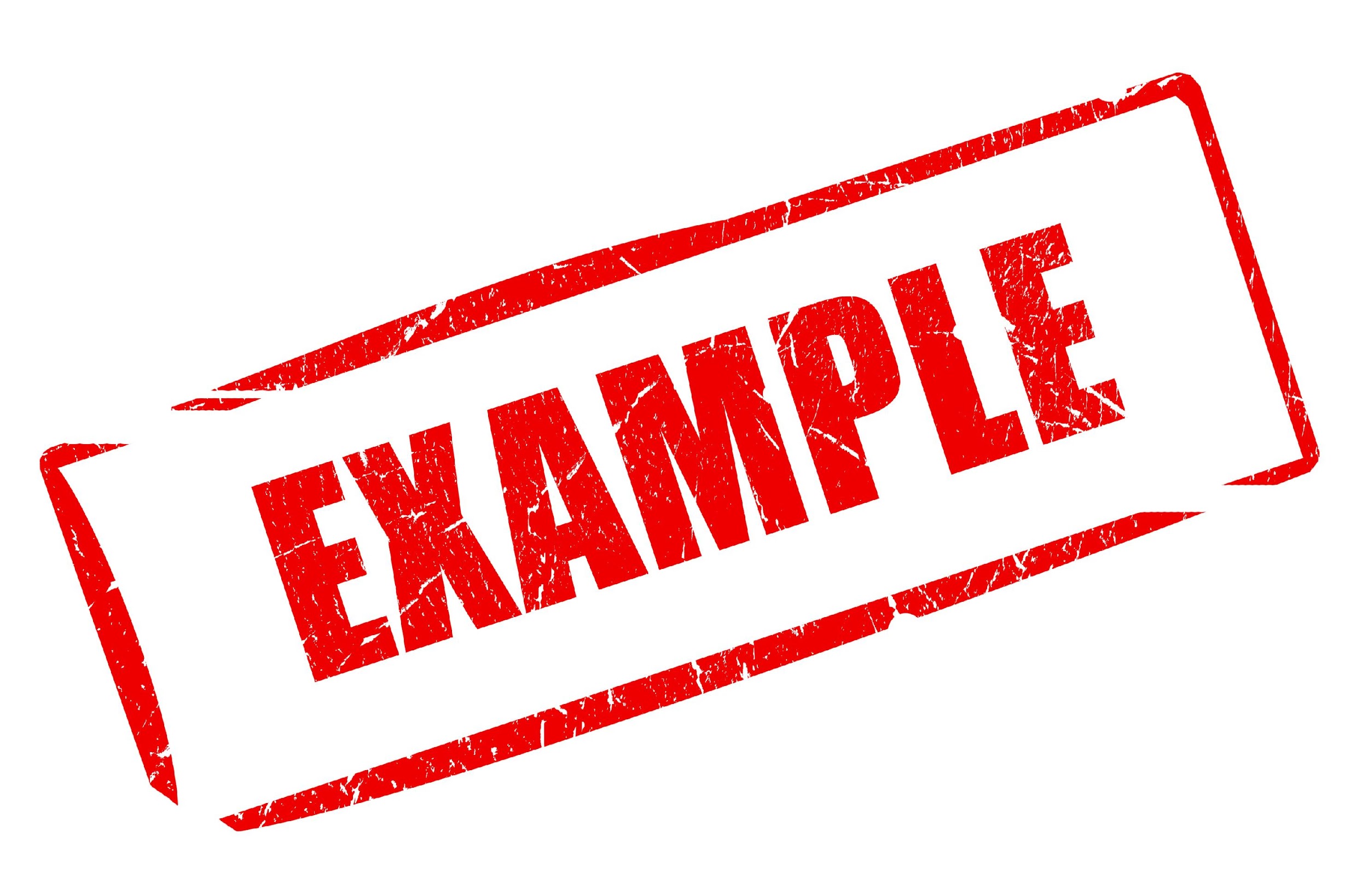 [Speaker Notes: Think of your own example of gravitational potential energy.

[An apple hanging in a tree, holding weights above the ground, a rollercoaster at the top of a hill, etc.]]
Energy
Potential Energy
Nuclear
Energy
Chemical
Energy
Gravitational Potential
Energy
[Speaker Notes: We have talked about potential energy, and the first type of potential energy: gravitational potential energy. Now we are going to focus on the second type of potential energy: chemical energy

Feedback: Giving students cues helps them to prepare for what is coming next.]
Chemical Energy
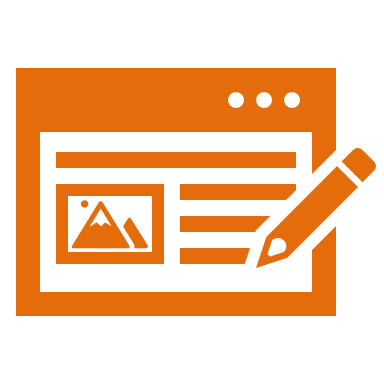 [Speaker Notes: Now that we’ve reviewed, let’s define our new term, chemical energy.]
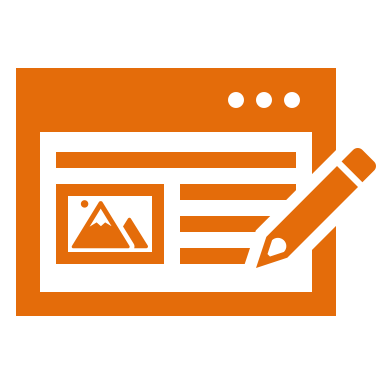 Chemical Energy: energy stored in the bonds of chemical compounds, like atoms and molecules
[Speaker Notes: Chemical energy is the energy stored in the bonds of chemical compounds, like atoms and molecules.]
[Speaker Notes: Let’s check-in for understanding.]
What is chemical energy?
[Speaker Notes: What is chemical energy?

[Chemical energy is energy stored in the bonds of chemical compounds, like atoms and molecules.]]
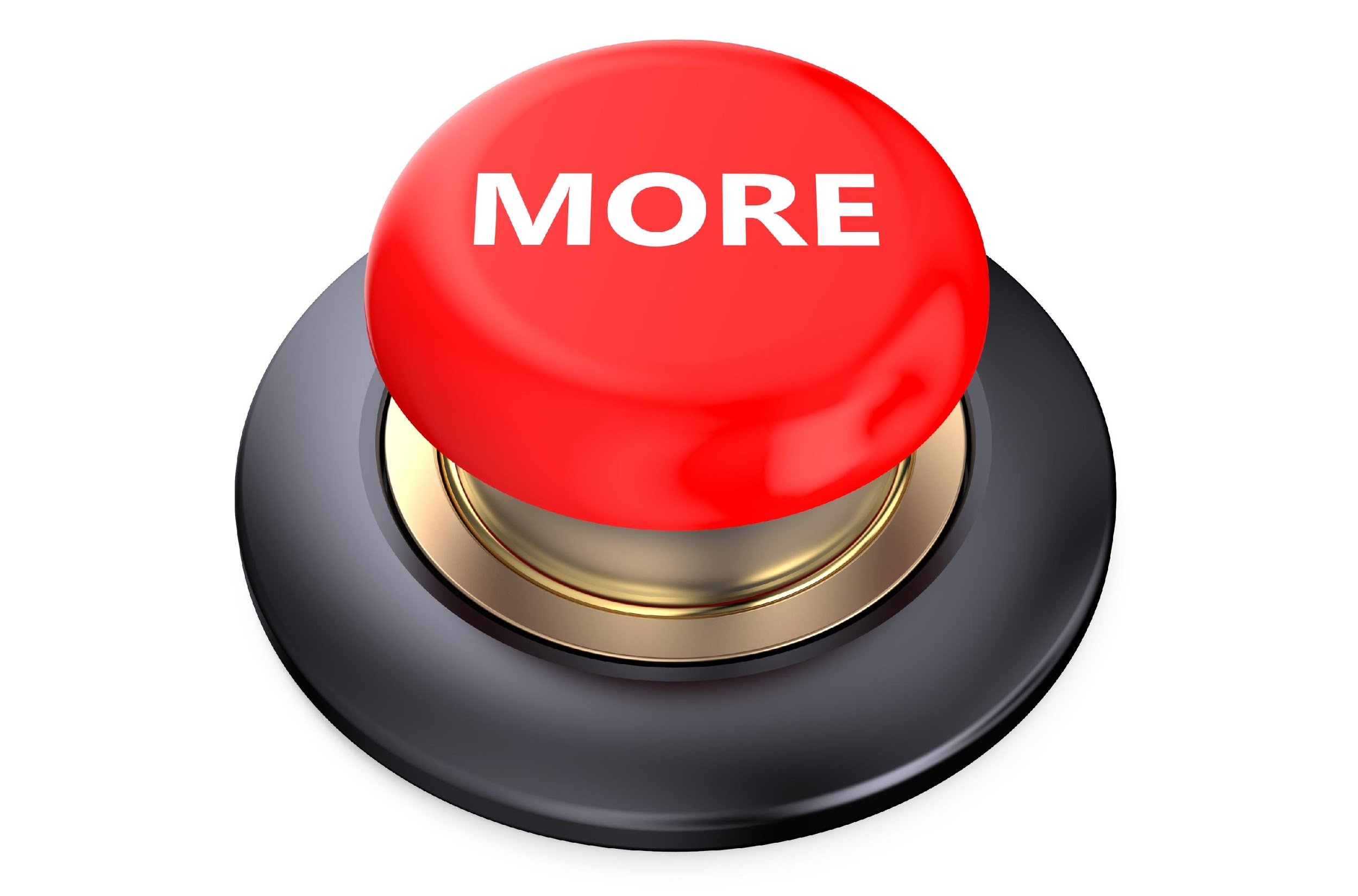 [Speaker Notes: That is the basic definition, but there is a bit more you need to know.]
Bonds
[Speaker Notes: Bonds between molecules or compounds must be present for chemical energy to exist. Bonds store and release energy.]
Formed Bond = Energy Stored
[Speaker Notes: If a bond is formed, energy is stored.]
Broken Bond = Energy Released
[Speaker Notes: If a bond is broken, energy is released.]
chemical reaction = energy released
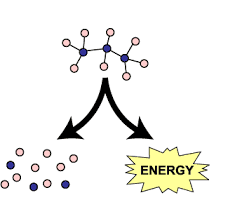 [Speaker Notes: When a chemical reaction happens, chemical energy is released.]
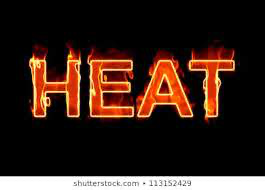 [Speaker Notes: Heat is often the product of a chemical reaction.]
[Speaker Notes: Let’s check-in for understanding.]
How do we know when chemical energy is being stored?
[Speaker Notes: How do we know when chemical energy is being stored?

[When bonds are formed, chemical energy is stored.]]
What happens when chemical energy is released?
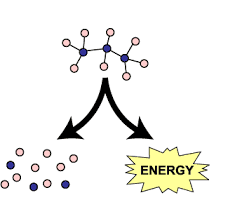 [Speaker Notes: What happens when chemical energy is released?

[When chemical energy is released, a chemical reaction happens, which also causes heat to be released.]]
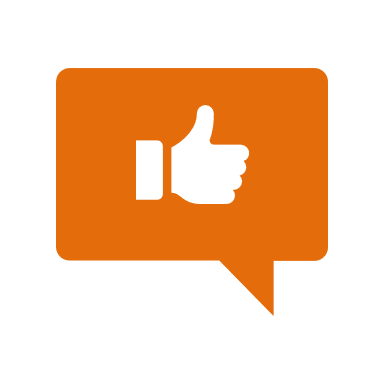 [Speaker Notes: Now, let’s look at an example of chemical energy.]
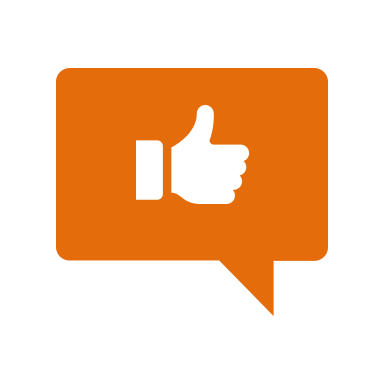 Energy released
Chemical energy stored
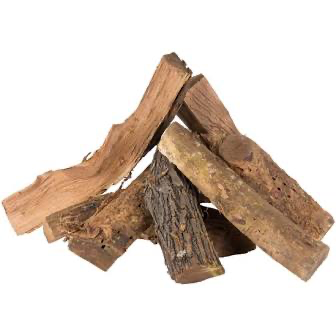 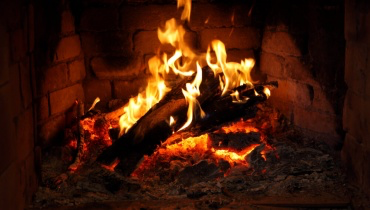 Bonds broken
[Speaker Notes: Dry wood has stored chemical energy. When the wood is burned, chemical energy is released (bonds are broken) and turned into heat. We know a chemical reaction has taken place because the wood has turned into ash (a new substance).]
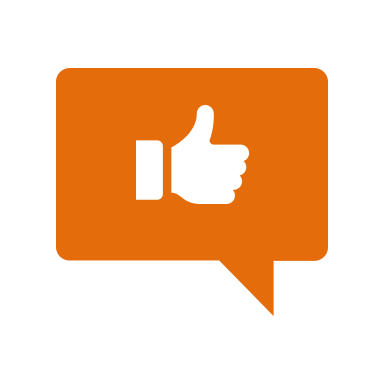 We need chemical energy!
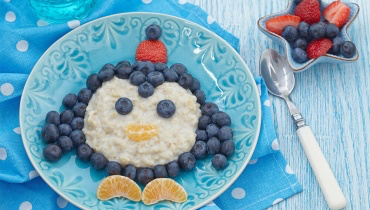 [Speaker Notes: Our food contains chemical energy! The bonds in food contain chemical energy. When we breakdown food, The bonds in the food are broken and a chemical reaction takes place causing the chemical energy to be released. The energy from the food helps to keep us warm (heat from the reaction), helps us move, and allows us to grow.]
[Speaker Notes: Let’s check-in for understanding.]
What is potential energy?
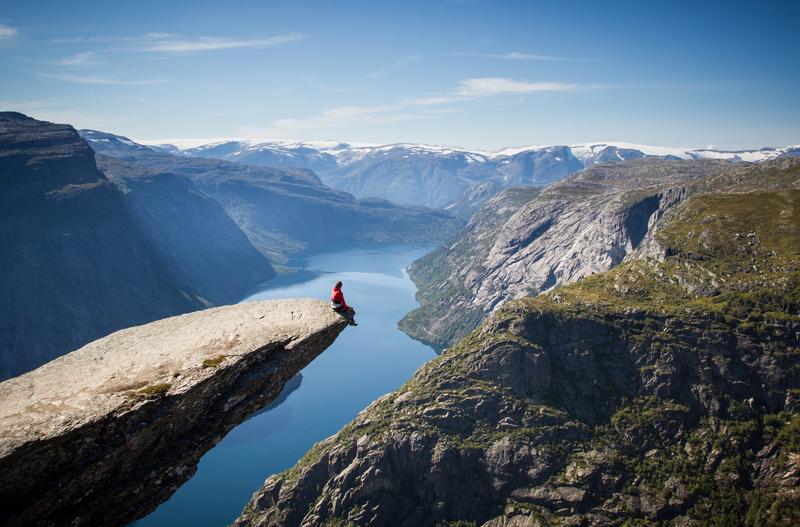 [Speaker Notes: What is potential energy?

[Potential energy is stored energy.]]
What is chemical energy?
[Speaker Notes: What is chemical energy?

[Chemical energy is energy stored in the bonds of chemical compounds, like atoms and molecules.]]
What happens when chemical energy is released?
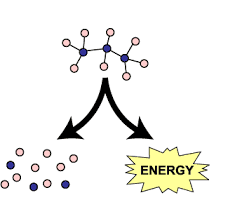 [Speaker Notes: What happens when chemical energy is released?

[When chemical energy is released, a chemical reaction happens, which also causes heat to be released.]]
Why do we need chemical energy?
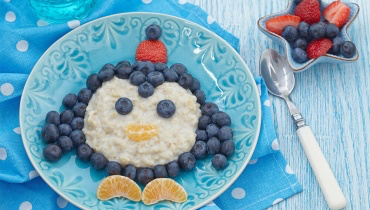 [Speaker Notes: Why do we need chemical energy?

[Our bodies break down the energy and use the energy to help keep us warm, move, and grow.]]
What is gravitational potential energy?
[Speaker Notes: What is gravitational potential energy?

[Gravitational potential energy is energy stored because of an object’s position or height above earth’s surface.]]
How are gravitational potential energy and chemical energy similar?
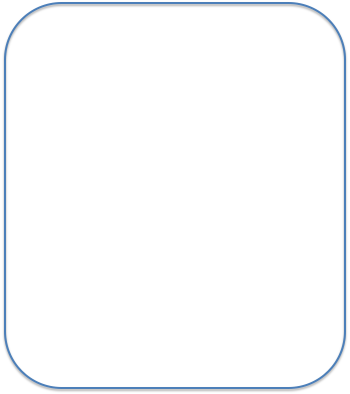 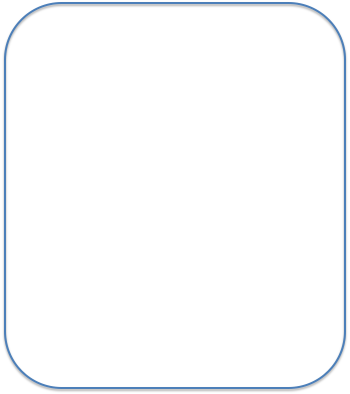 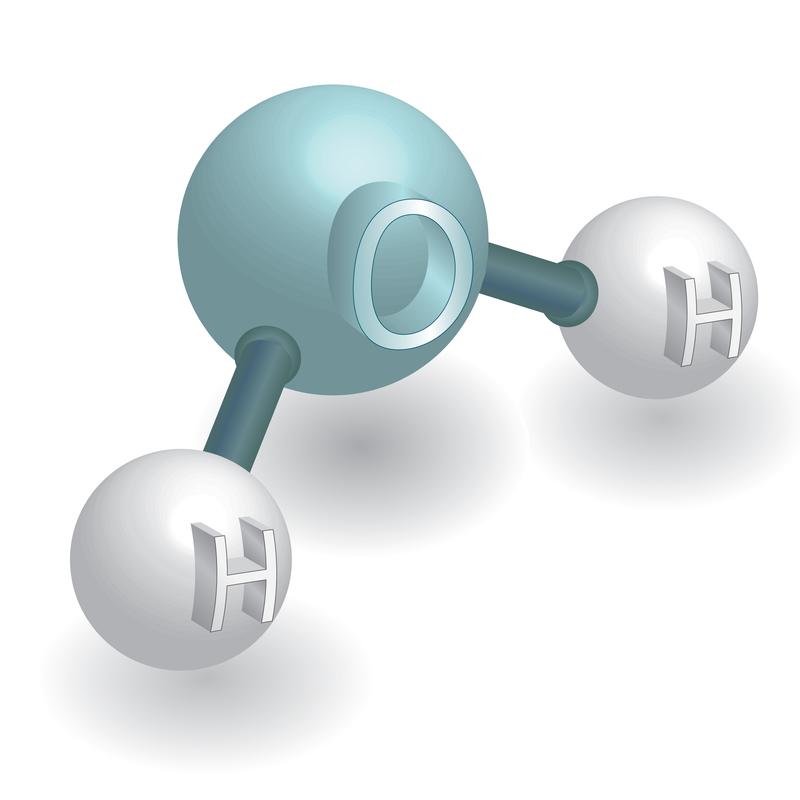 [Speaker Notes: How are gravitational potential energy and chemical energy similar?

[They both are types of stored (or potential) energy.]]
Energy
Potential Energy
Chemical
Energy
Nuclear
Energy
Gravitational Potential
Energy
[Speaker Notes: We have talked about two types of potential energy: gravitational potential energy, and chemical energy. Now we are going to talk about the final type of potential energy: nuclear energy.]
Nuclear Energy
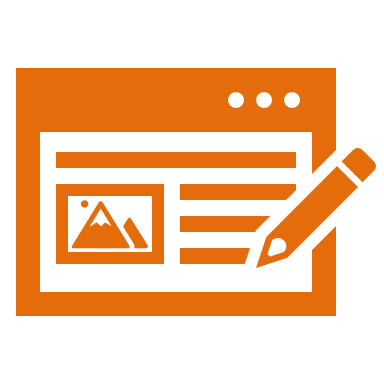 [Speaker Notes: Now that we’ve reviewed, let’s define our new term, nuclear energy.]
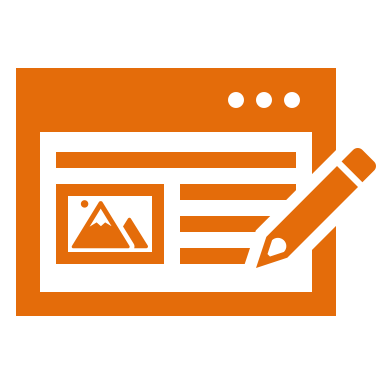 Nuclear Energy: energy stored in the nucleus of an atom
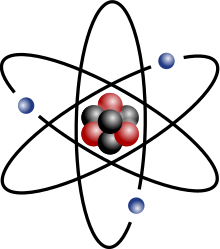 [Speaker Notes: Nuclear energy is energy stored in the nucleus of an atom.]
[Speaker Notes: Let’s check-in for understanding.]
What is nuclear energy?
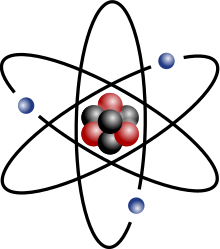 [Speaker Notes: What is nuclear energy?

[Nuclear energy is energy stored in the nucleus of an atom.]]
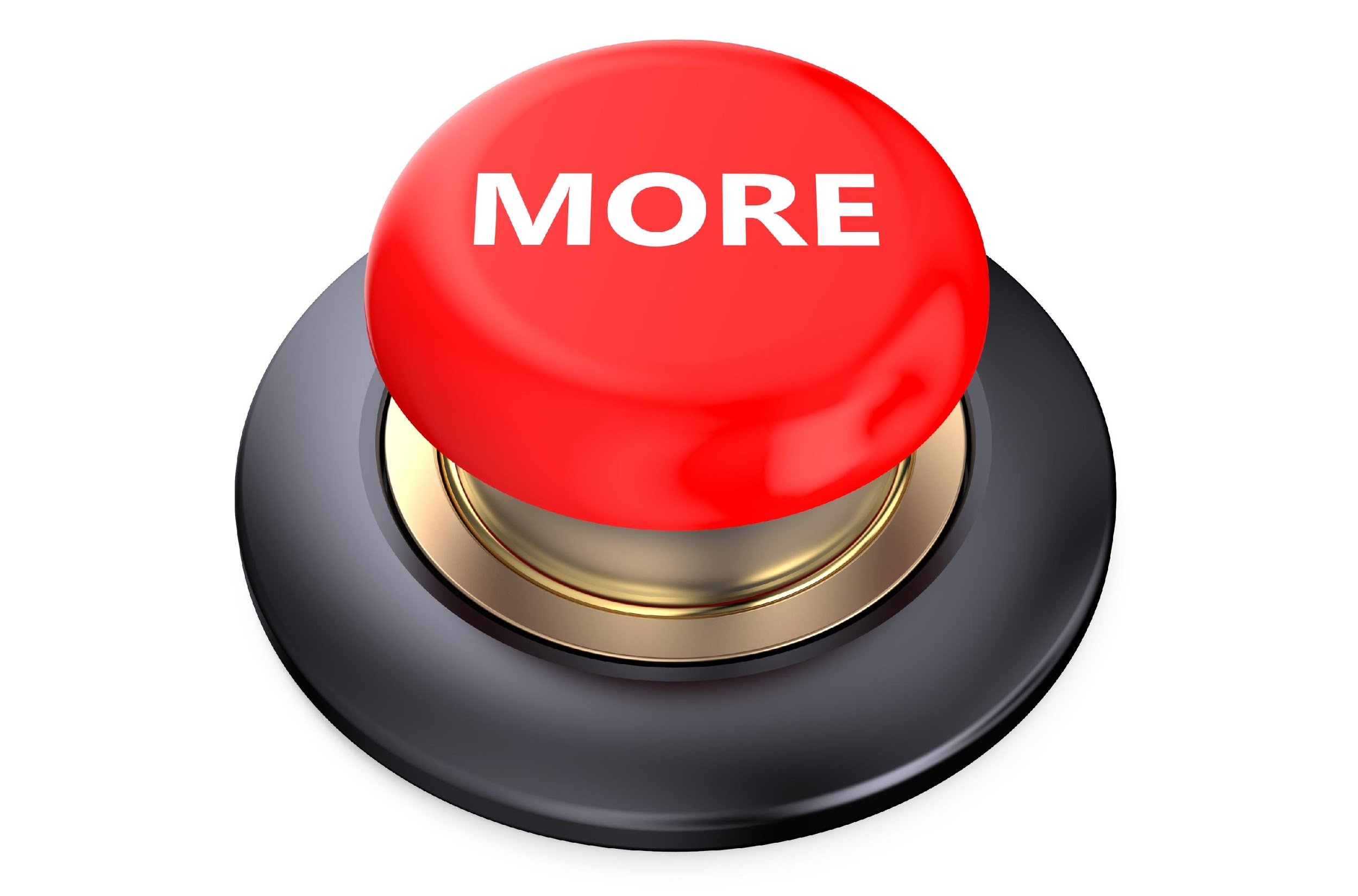 [Speaker Notes: That is the basic definition, but there is a bit more you need to know.]
[Speaker Notes: Nuclear energy holds the nucleus of an atom together. It keeps protons and neutrons next to each other.]
[Speaker Notes: Let’s check-in for understanding.]
What does nuclear energy do?
[Speaker Notes: What does nuclear energy do?

[Nuclear energy holds the nucleus of an atom together. It keeps protons and neutrons next to each other.]]
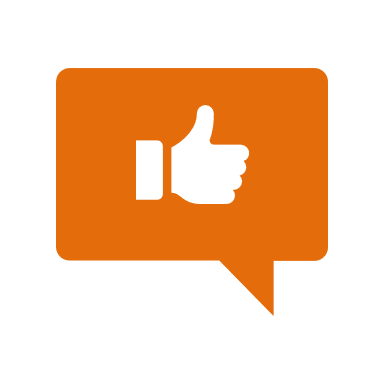 [Speaker Notes: Now, let’s look at an example of nuclear energy.]
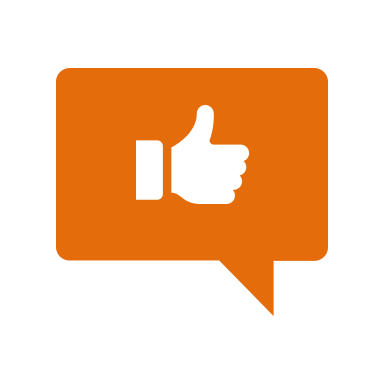 [Speaker Notes: Nuclear energy can be extremely explosive when used. The sun is powered by nuclear energy, so the sun is one example of how we can see nuclear energy.]
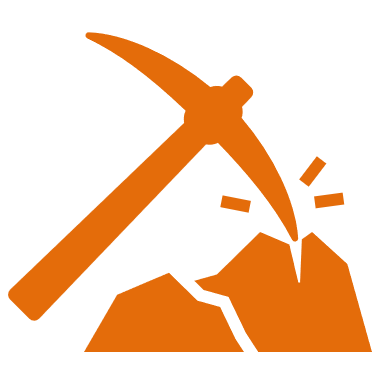 [Speaker Notes: We can also break down the term producer into different word parts to help us remember the meaning.  Let’s take a look!]
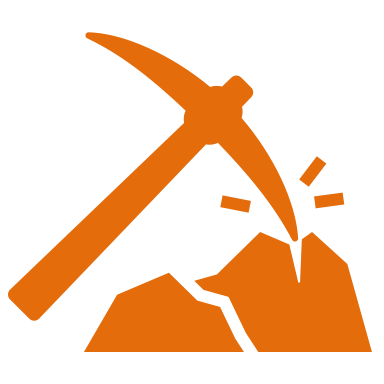 Nuclear
Nucleus
[Speaker Notes: Here we can see how the word ”nuclear” comes from the word “nucleus.” This helps us remember that nuclear energy is stored in the nucleus of atoms]
[Speaker Notes: Let’s check-in for understanding.]
What is potential energy?
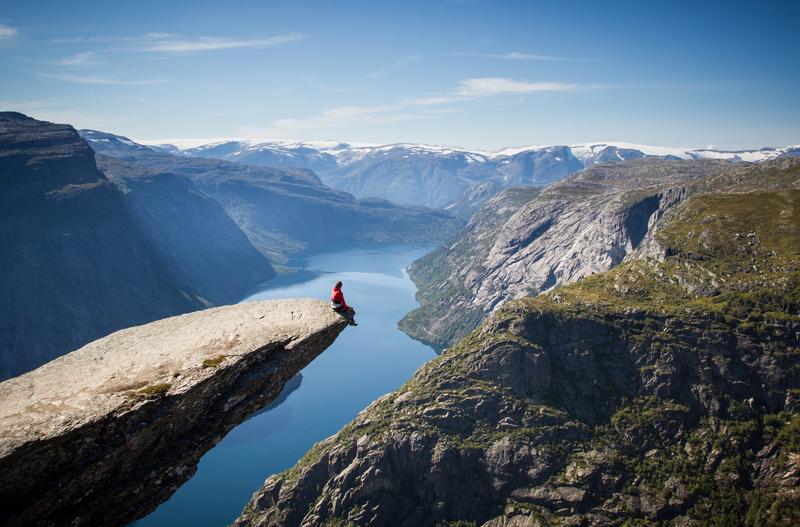 [Speaker Notes: What is potential energy?

[Potential energy is stored energy.]]
What is nuclear energy?
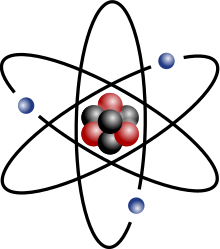 [Speaker Notes: What is nuclear energy?

[Nuclear energy is energy stored in the nucleus of an atom.]]
How are nuclear energy and chemical energy similar?
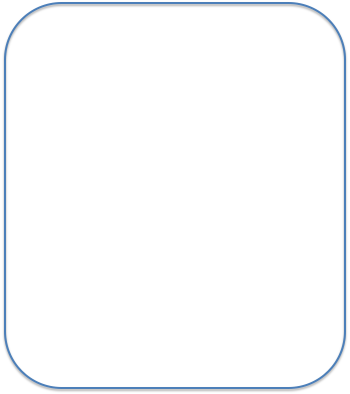 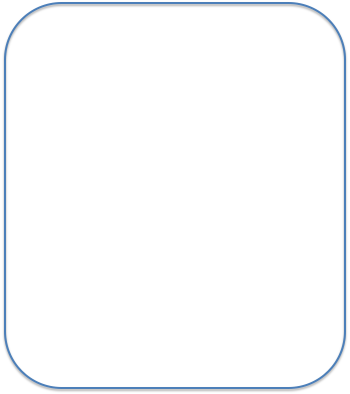 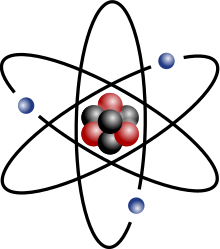 [Speaker Notes: How are nuclear energy and chemical energy similar?

[They both are types of stored (or potential) energy.]]
How are gravitational potential energy, nuclear energy, and chemical energy similar?
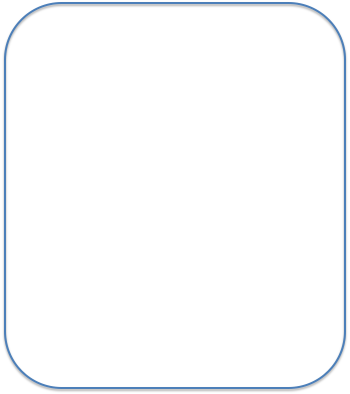 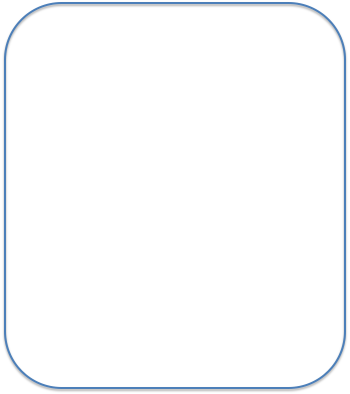 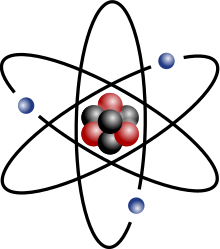 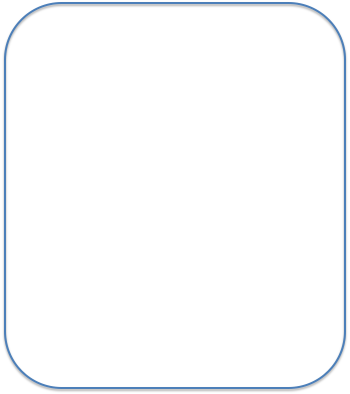 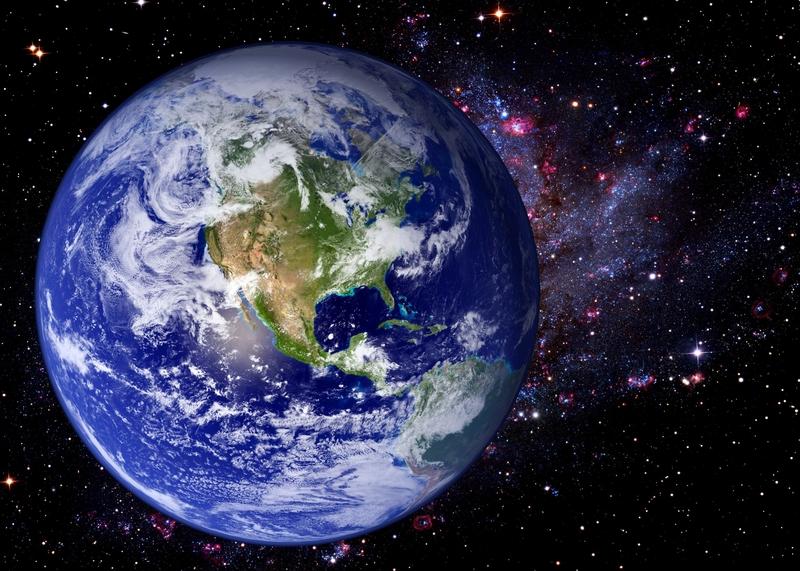 [Speaker Notes: How are gravitational potential energy and chemical energy similar?

[They are all ways energy is stored, meaning they are all types of potential energy.]]
Remember!!!
[Speaker Notes: So remember!]
Potential energy: stored energy
[Speaker Notes: Potential energy is stored energy.]
Gravitational Potential Energy: energy stored because of an object’s position or height above Earth’s surface
[Speaker Notes: Gravitational potential energy is energy stored because of an object’s position or height above earth’s surface.]
Chemical Energy: energy stored in the bonds of chemical compounds, like atoms and molecules
[Speaker Notes: Gravitational potential energy is the energy an object has because of its position in a gravitational field.]
Nuclear Energy: energy stored in the nucleus of an atom
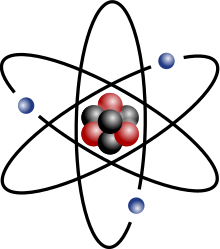 [Speaker Notes: Nuclear energy is energy stored in the nucleus of an atom.]
Simulation Activity
Potential Energy Gizmo
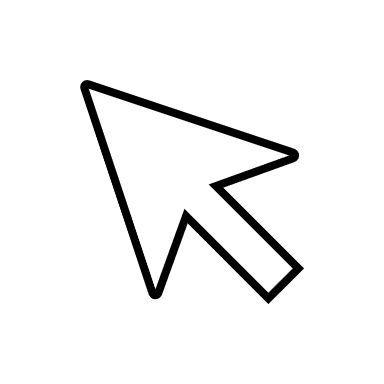 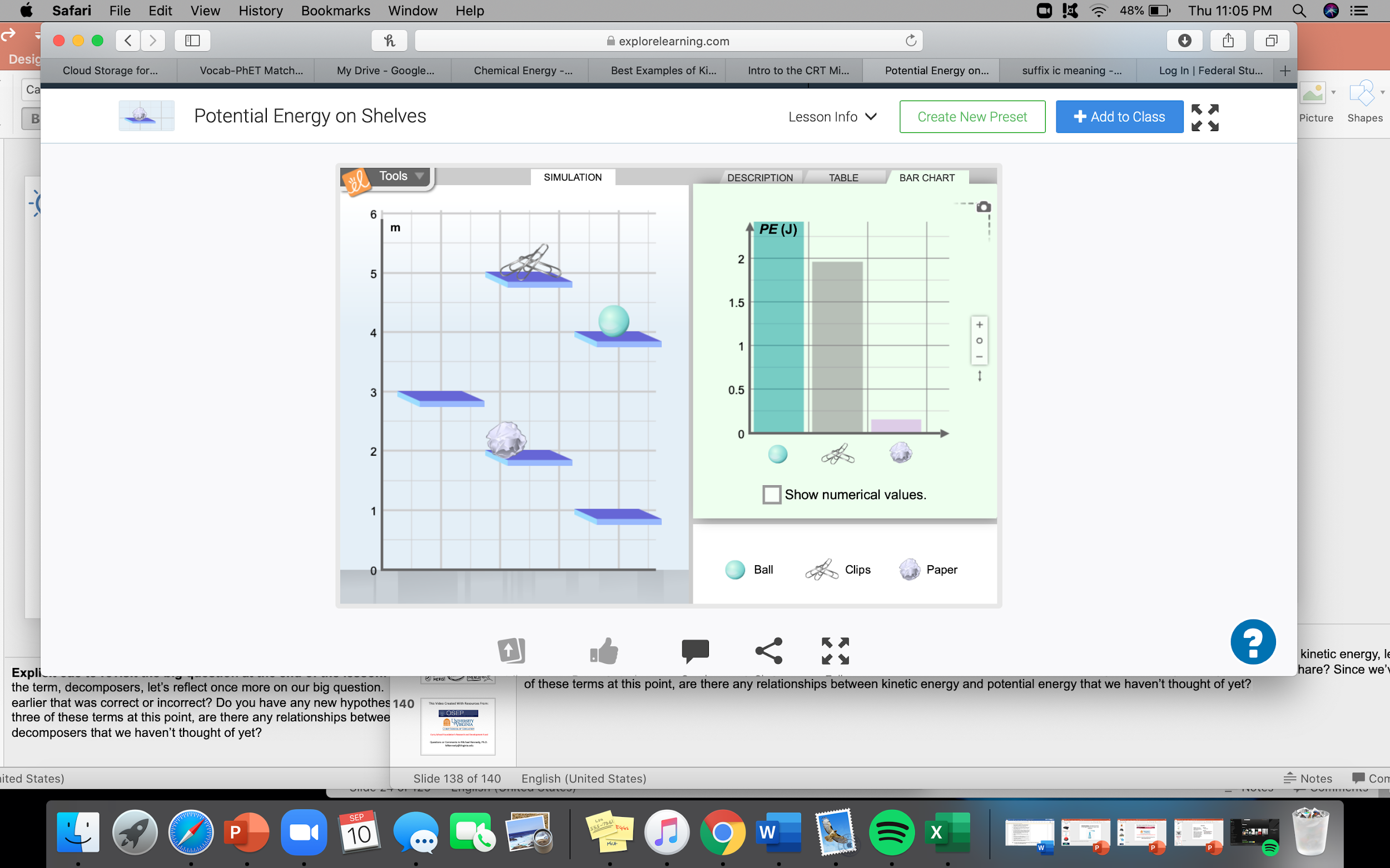 Click the link above to explore more about potential energy. 

In this simulation activity, you’ll use the bar chart to observe how the potential energy of different objects  changes as you move them. Think about, for example, what causes the ball to have higher potential energy than the paper clips, even when the paperclips are higher.
[Speaker Notes: Feedback: Providing a simulation activity is a great way to make science thinking visible. In this simulation, students have the opportunity to make predictions and apply an idea to a new situation by changing the variables in the simulation (i.e., potential energy levels).]
Big Question: What is the relationship between kinetic energy and potential energy?
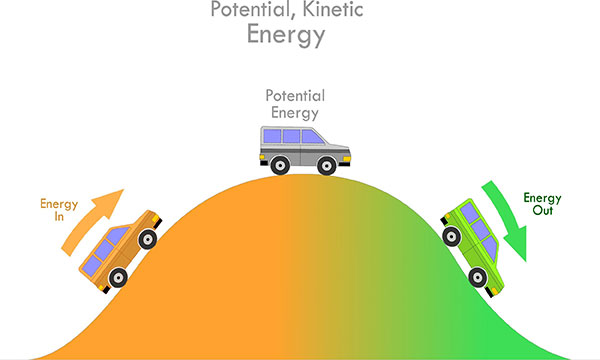 Kinetic Energy
Kinetic Energy
[Speaker Notes: Our “big question” is: What relationships between kinetic and potential energy?

Explicit cue to revisit the big question at the end of the lesson:  Okay everyone.  Now that we’ve learned the term, potential energy (and the three different types), let’s reflect once more on our big question.  Was there anything that we predicted earlier that was correct or incorrect? Do you have any new hypotheses to share?]
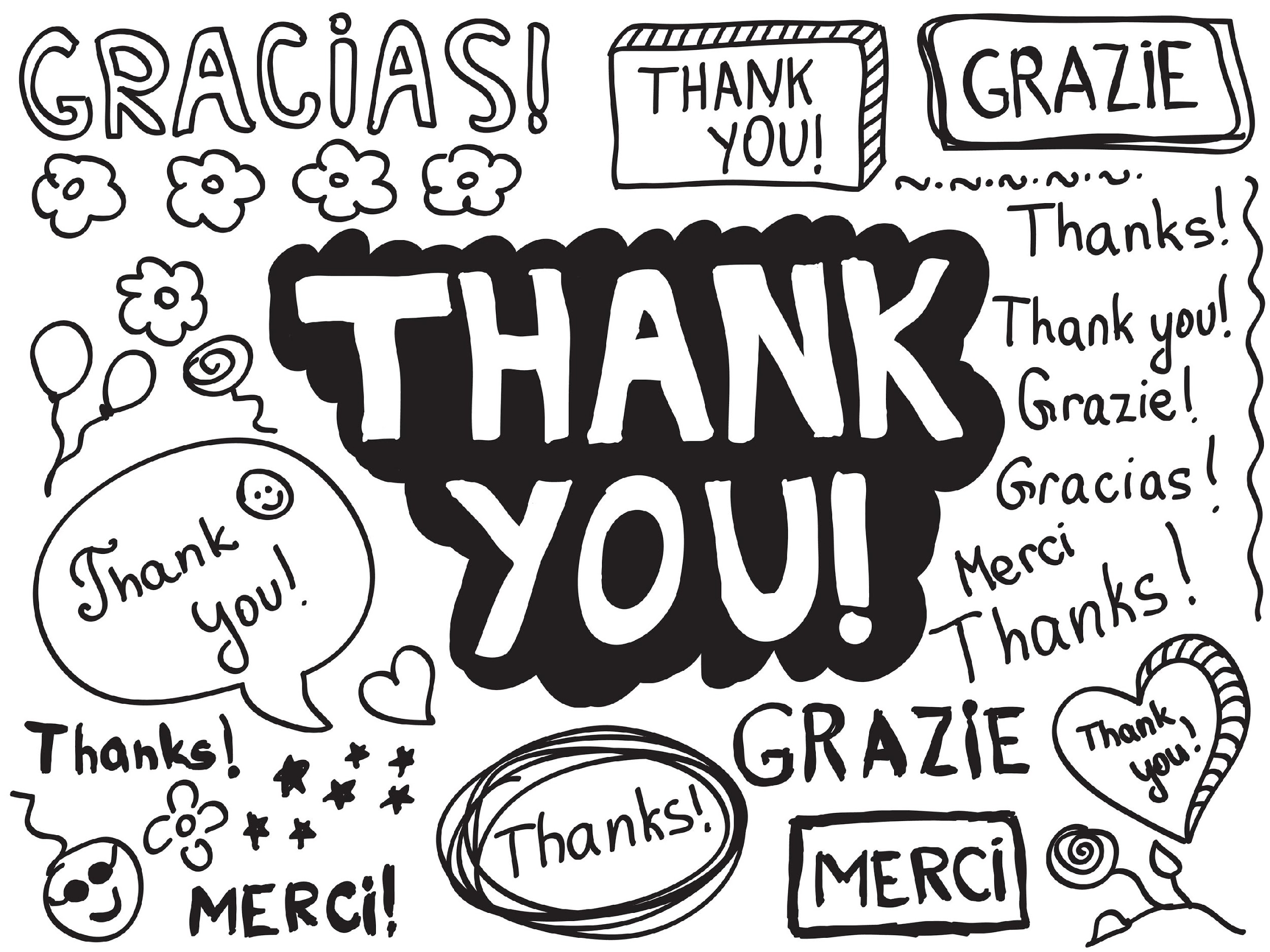 [Speaker Notes: Thanks for watching, and please continue watching CAPs available from this website.]
This Video Was Created With Resources From:
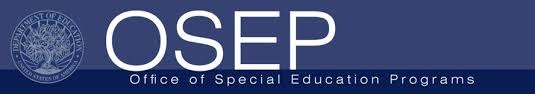 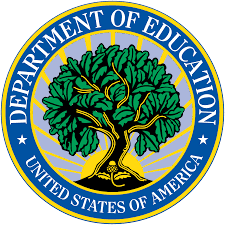 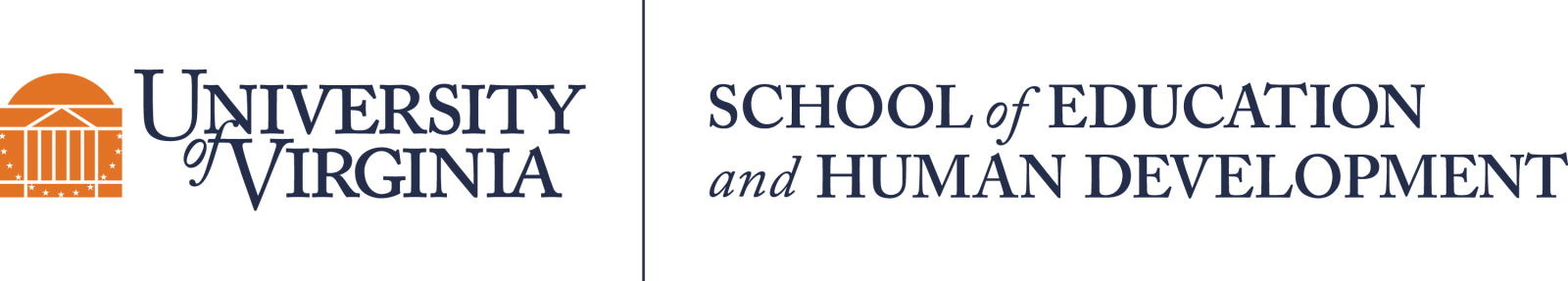 Questions or Comments

 Michael Kennedy, Ph.D.          MKennedy@Virginia.edu 
Rachel L Kunemund, Ph.D.	             rk8vm@virginia.edu
“Big Idea” Question
Intro
Review Concepts
Check-In Questions
Teacher Demo
Vocabulary
Student-Friendly Definition
Examples & Non-Examples
Morphological Word Parts
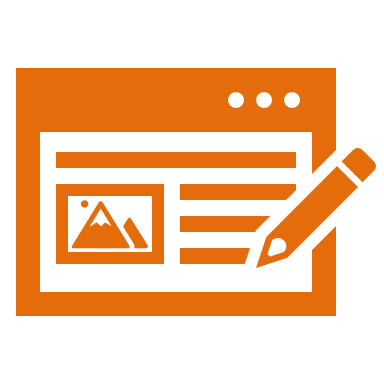 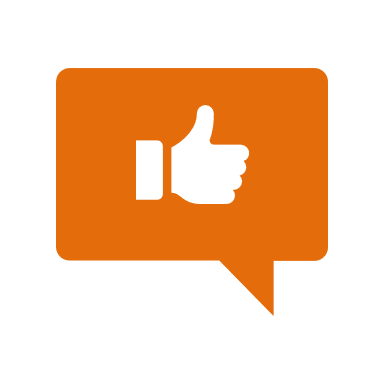 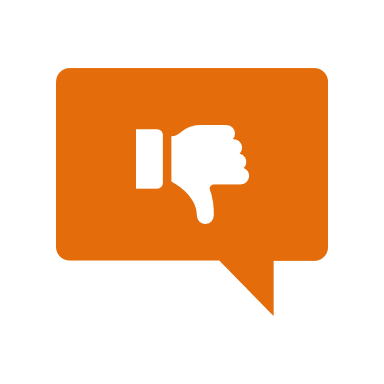 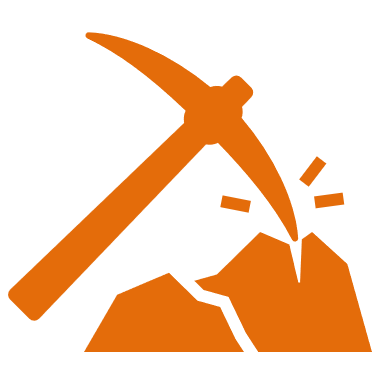 Simulation/Activity
[Speaker Notes: OK everyone, get ready for our next lesson.  Just as a reminder, these are the different components that our lesson may include, and you’ll see these icons in the top left corner of each slide so that you can follow along more easily!]
Kinetic Energy
Intro
[Speaker Notes: Today we will be learning about kinetic energy.]
Big Question: What is the relationship between kinetic energy and potential energy?
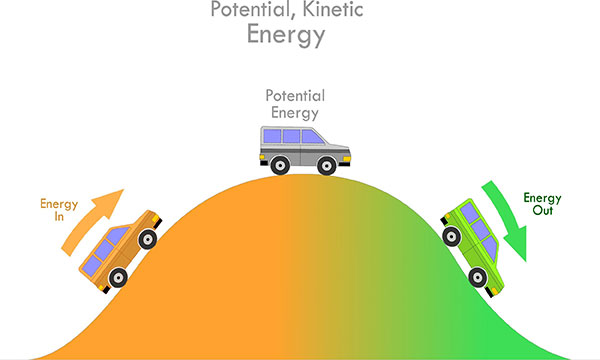 Kinetic Energy
Kinetic Energy
[Speaker Notes: Our “big question” is: What relationships between kinetic and potential energy?  
[Pause and illicit predictions from students.]

What are our hypothesis so far? What changed in our thinking?]
Demonstration
TEACHER DIRECTIONS:
Before viewing, ask students to recall  what they already know and have learned about energy. 
After viewing, ask students to share observations, relating those observations back to what they know about energy. Tell students that  the marble rolling  down the inclined surface represents two different kinds of energy: potential and kinetic. Today we will be focusing on kinetic energy. Ask students to identify where potential energy happens. Have students make observations/hypothesis on where kinetic energy is taking place in this demonstration. 
You can set up the materials – all you need is a marble an an inclined plane. Set up an inclined surface and roll the marble down the plan. *You can also change the size of the marble/the incline of the plane the marble rolls on to have students make observations about these changes (i.e. does the bigger marble go faster slower, etc.)
[Speaker Notes: Let’s do a quick demonstration that will help get our brains ready to think about kinetic energy, and how it relates to our big question.

Feedback: Asking open-ended questions is a great way to gauge student understanding by requiring deeper thought than a rote opportunity to respond. Be sure to incorporate open-ended questions into the demonstration.]
[Speaker Notes: Before we move on to our new vocabulary term, let’s review some other words & concepts that you already learned and make sure you are firm in your understanding.]
Energy: the ability to cause change
[Speaker Notes: Energy is the ability to cause change.]
Potential energy: stored energy
[Speaker Notes: Potential energy is stored energy.]
Energy
Potential Energy
Nuclear
Energy
Chemical
Energy
Gravitational Potential
Energy
[Speaker Notes: There are three types of potential energy, so we are going to look at each type of potential or stored energy. First, we are going to look at gravitational potential energy.]
Gravitational Potential Energy: energy stored because of an object’s position or height above Earth’s surface
[Speaker Notes: Gravitational potential energy is energy stored because of an object’s position or height above Earth’s surface.]
Chemical Energy: energy stored in the bonds of chemical compounds, like atoms and molecules
[Speaker Notes: Chemical energy is energy stored in the bonds of chemical compounds, like atoms and molecules.]
Nuclear Energy: energy stored in the nucleus of an atom
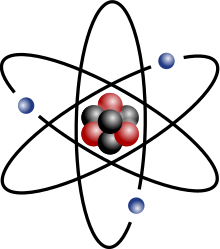 [Speaker Notes: Nuclear energy is energy stored in the nucleus of an atom.]
Mass: a type of measurement that tells us how much matter is in an object
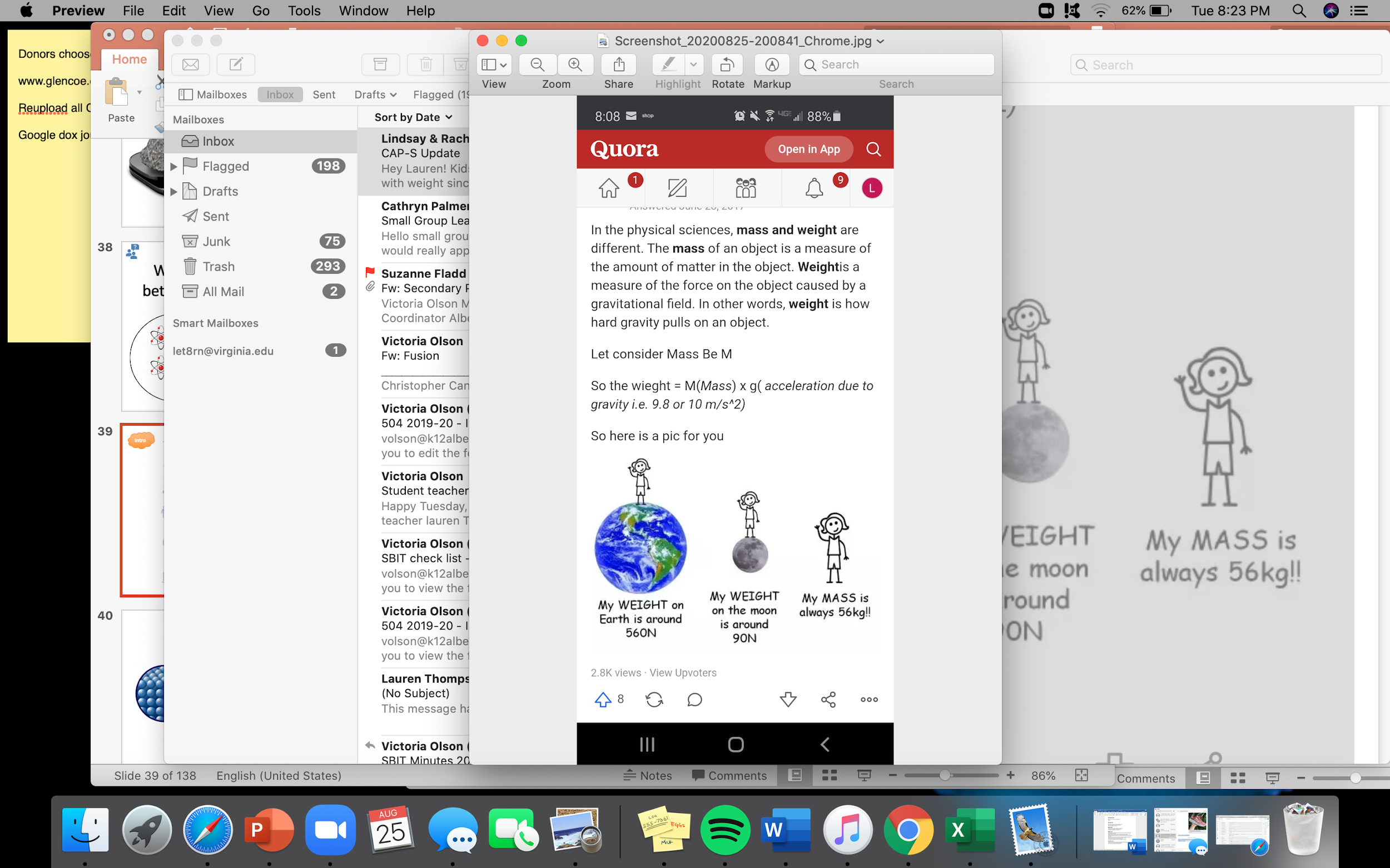 [Speaker Notes: Mass is the measurement of the matter in an object. 
When most people think about mass, they also think about weight. Remember that mass and weight are different. 
The mass of an object is a measure of the amount of matter in the object, but weight is a measure of the force (or how gravity pulls) on an object. So, for example, weight on Earth and Mars is different because the gravitational pull changes, but mass is always the same.]
[Speaker Notes: Now let’s pause for a moment to check your understanding.]
What is energy?
[Speaker Notes: What is energy?

[Energy is the ability to cause change.]]
What is potential energy?
[Speaker Notes: What is potential energy?

[Potential energy is stored energy.]]
Energy
Potential Energy
[Speaker Notes: What are the three types of potential energy? 

[(1) Gravitational potential energy , (2) nuclear energy, (3) chemical energy]]
What is gravitational potential energy?
[Speaker Notes: What is gravitational potential energy?

[Gravitational potential energy is energy stored because of an object’s position or height above Earth’s surface.]]
How are nuclear energy and chemical energy different?
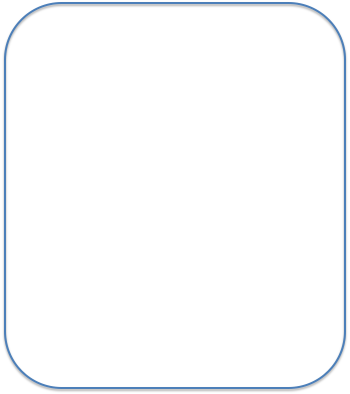 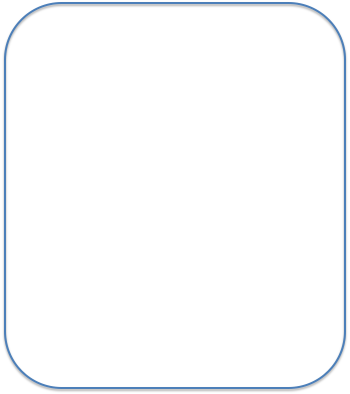 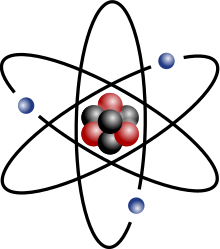 [Speaker Notes: How are nuclear energy and chemical energy different?

[Nuclear energy is energy stored in the nucleus of an atom while chemical energy is energy stored in the bonds of chemical compounds.]]
Kinetic Energy
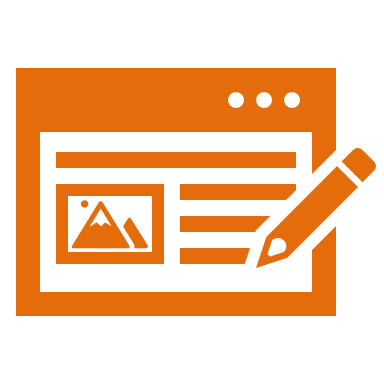 [Speaker Notes: Now that we’ve reviewed, let’s define our new term, kinetic energy.]
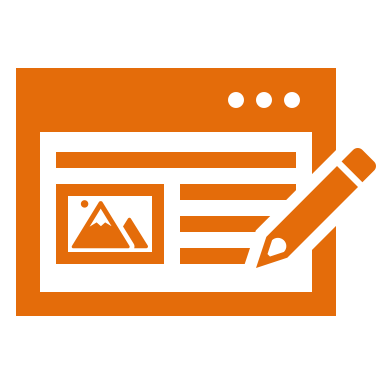 Kinetic Energy: energy of mass in motion
[Speaker Notes: Kinetic energy is energy from motion. 

Feedback: Using concise, clear language is helpful as students are exposed to new concepts.]
[Speaker Notes: Now let’s pause for a moment to check your understanding.]
What is kinetic energy?
[Speaker Notes: What is kinetic energy?

[Kinetic energy is the energy of mass in motion.]]
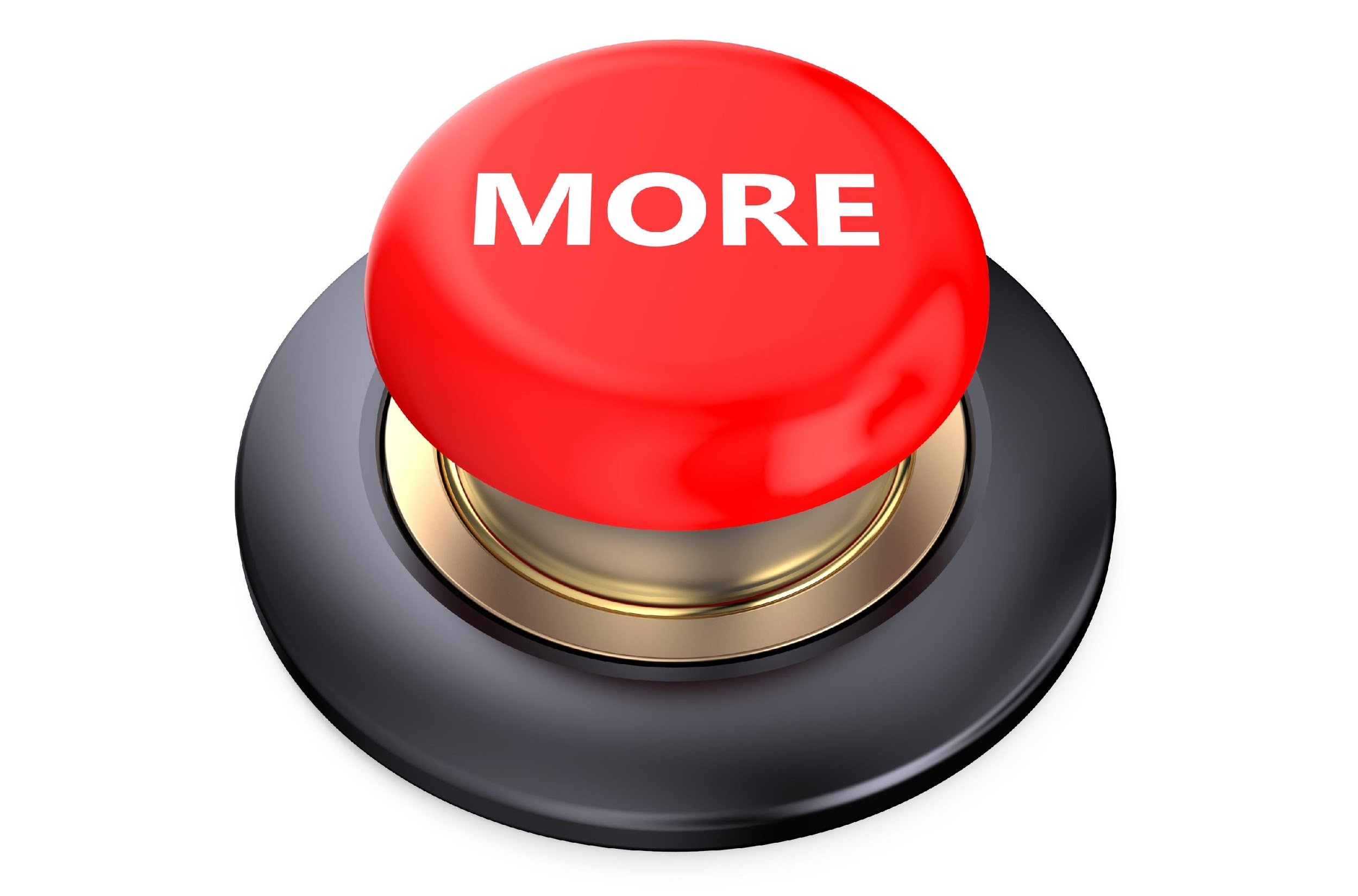 [Speaker Notes: That is the basic definition, but there is a bit more you need to know.]
[Speaker Notes: Here, kinetic energy is shown in the bowling ball.]
mass
[Speaker Notes: Kinetic energy is measured by mass...]
speed
[Speaker Notes: ...and speed. The kinetic energy is the energy being released when the bowling ball is thrown. It has mass, and is moving (speed) so a bowling ball rolling down to hit the pins is kinetic energy]
[Speaker Notes: Now let’s pause for a moment to check your understanding.]
How is kinetic energy measured?
[Speaker Notes: How is kinetic energy measured?

[Using mass and speed]]
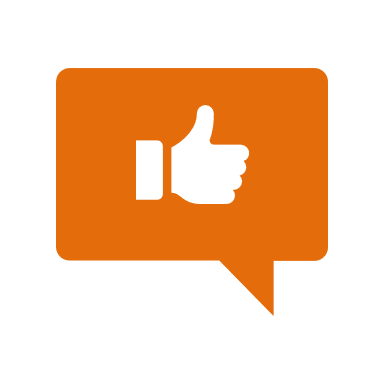 [Speaker Notes: Now, let’s look at an example of kinetic energy.]
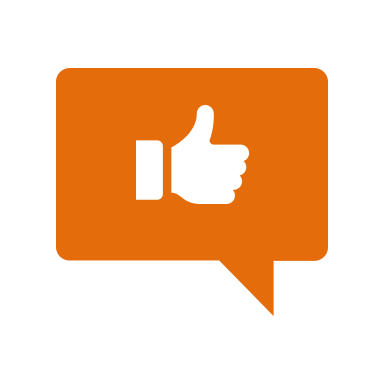 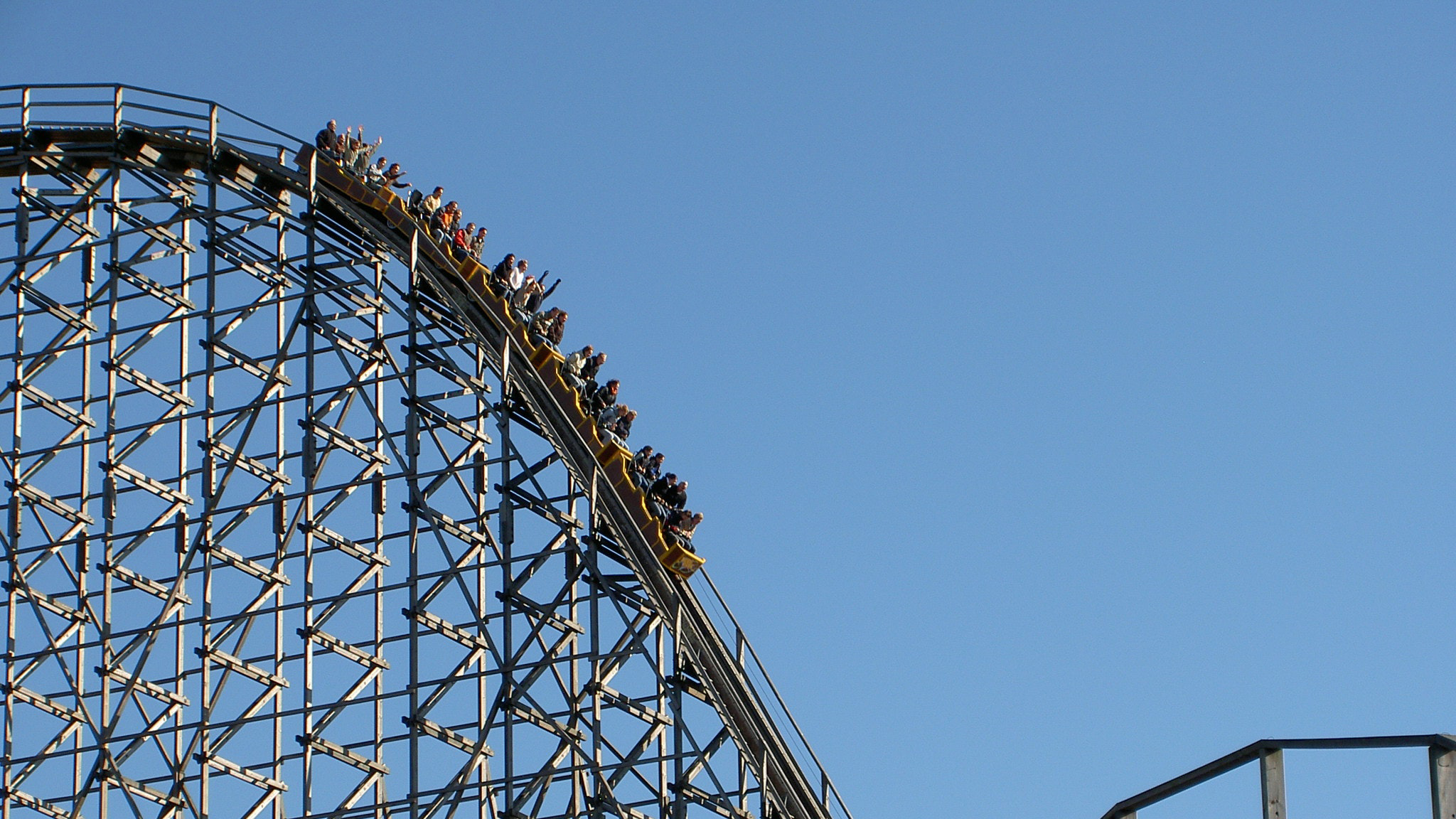 [Speaker Notes: When you are on a roller coaster and you reach the top of the hill, you start to go down. When you are going down the hill, that is kinetic energy. The roller coaster cars have mass, and is going down the hill at a certain speed, so kinetic energy is being released.]
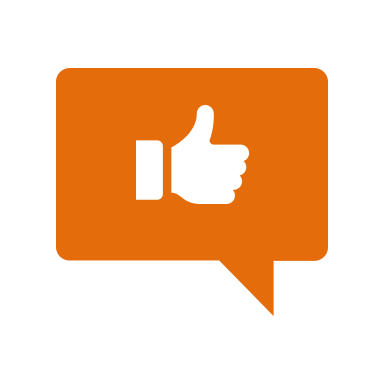 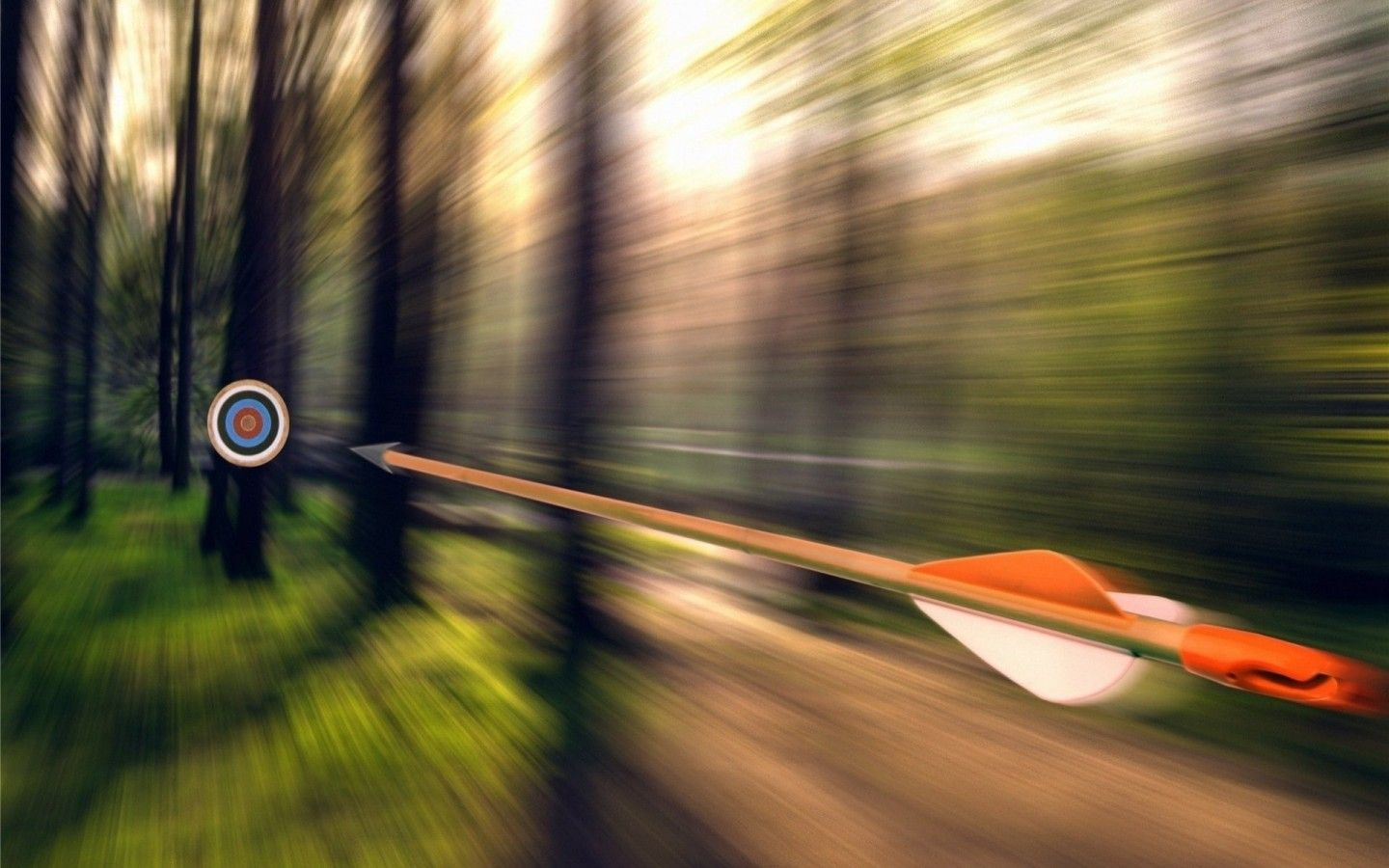 [Speaker Notes: An arrow that is shot from a bow is also an example of kinetic energy. The arrow has mass and is traveling to the target at a certain speed, so we know that kinetic energy has been released.]
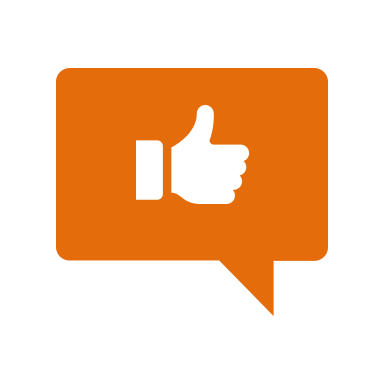 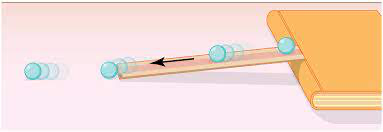 [Speaker Notes: Let’s think back to our demonstration. A marble rolling down an inclined plane is also an example of kinetic energy. This is because the marble has mass and is traveling at a certain speed.]
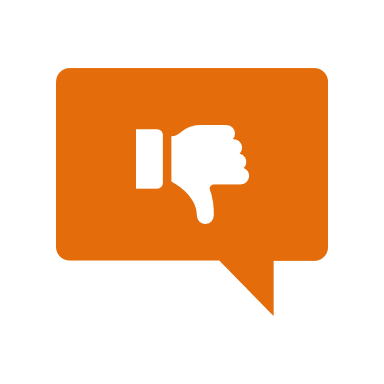 [Speaker Notes: Next, let’s talk about some non-examples of kinetic energy.]
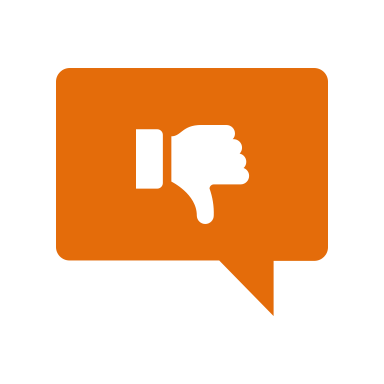 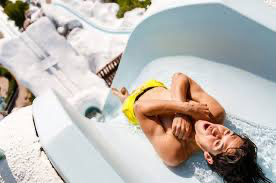 [Speaker Notes: Waiting to go down a waterslide is NOT an example of potential energy. You do have mass but you are not moving so you do not have speed, so there is no kinetic energy. 
What kind of energy IS this? [gravitational potential energy]]
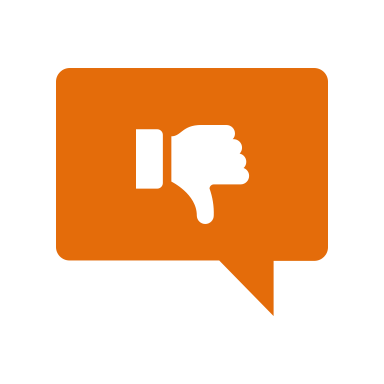 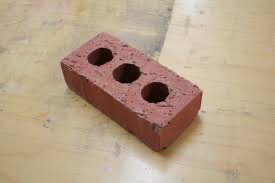 [Speaker Notes: The brick on the ground does not have kinetic energy. It does have mass but it does not have speed so it is not an example of kinetic energy.]
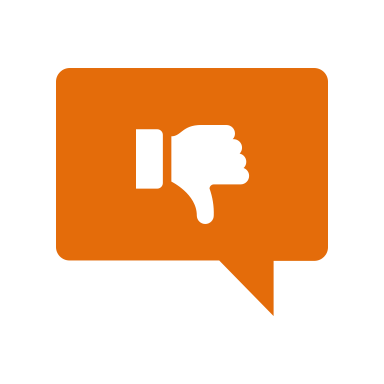 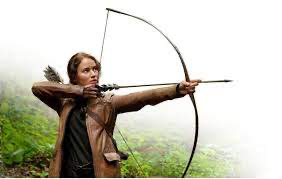 [Speaker Notes: Drawing back a bow and arrow is also NOT kinetic energy. They have mass but there is no speed. Drawing back a bow and arrow is an example of potential energy. When the energy is released and the bow is moving in the air, that is kinetic energy.]
[Speaker Notes: Now let’s pause for a moment to check your understanding.]
What is an example of kinetic energy?
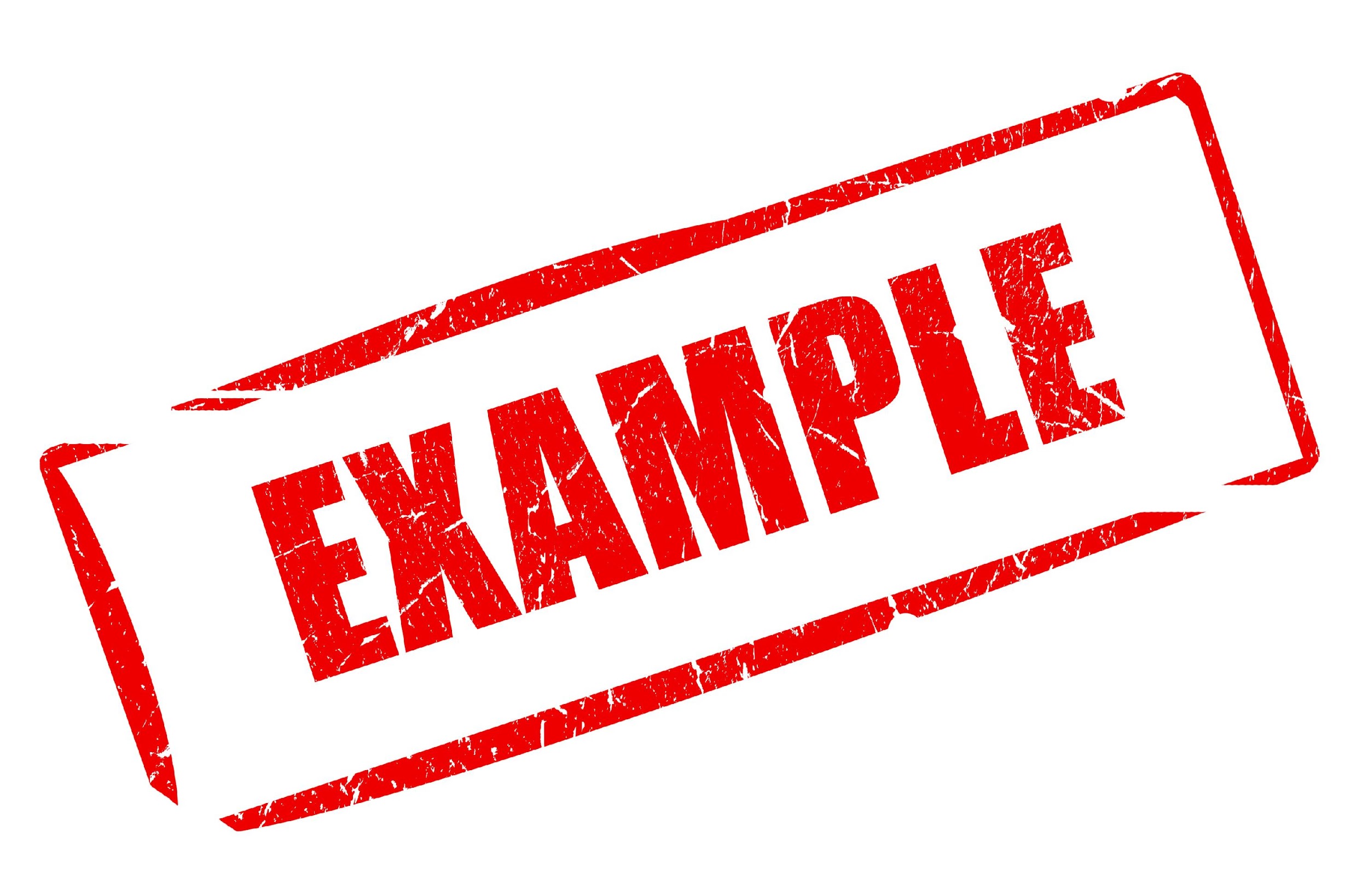 [Speaker Notes: What is an example of kinetic energy?]
What is a non-example of kinetic energy?
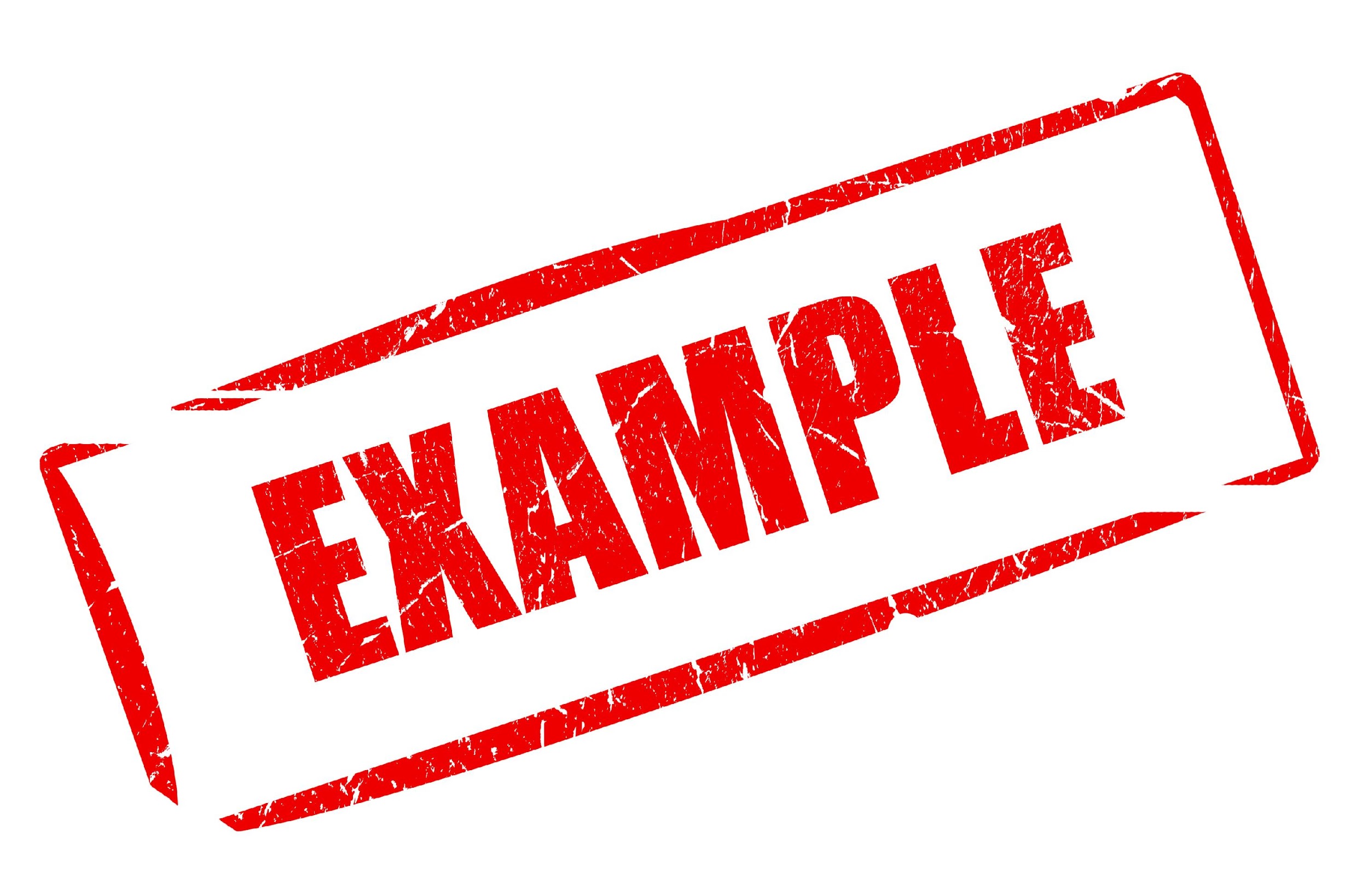 NON
[Speaker Notes: What is a non-example of kinetic energy?]
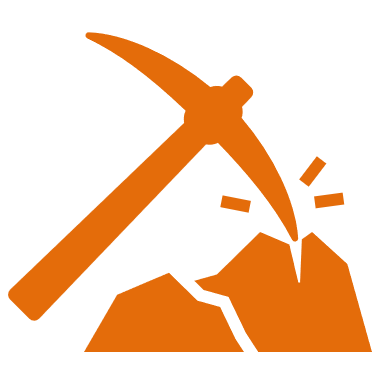 [Speaker Notes: We can also break down the term producer into different word parts to help us remember the meaning.  Let’s take a look!]
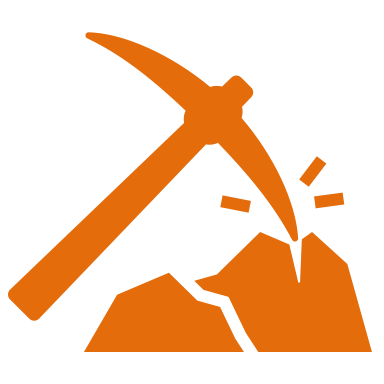 Kinetic Energy
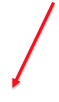 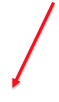 Kinet
-ic
[Speaker Notes: The word kinetic can be broken up into two parts: kinet and ic.]
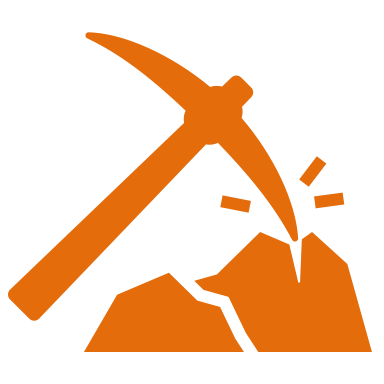 Kinetic Energy
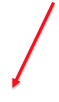 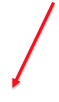 Kinet
-ic
to move
[Speaker Notes: The first part of kinetic comes from the Greek word “to move.”]
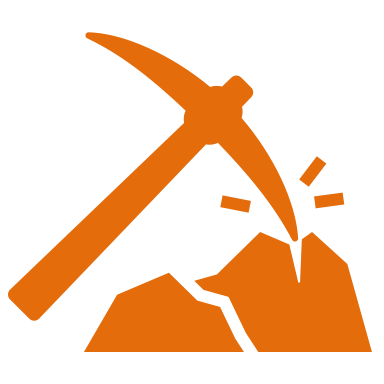 Kinetic Energy
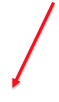 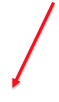 Kinet
-ic
Suffix: pertaining to
[Speaker Notes: The suffix –ic means “of or pertaining to.”]
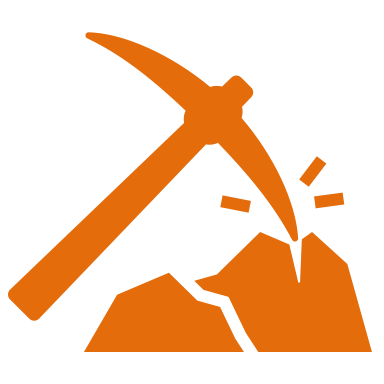 Kinet
-ic
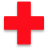 Kinetic Energy
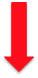 Pertaining to moving energy
[Speaker Notes: So, we can remember that kinetic energy involves movement. Think about how all of our examples involved speed. If something has speed, it is moving.]
[Speaker Notes: Let’s check-in for understanding.]
How can we use the word parts of kinetic to help us remember the definition of the term?
Kinetic Energy
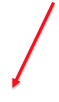 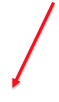 Kinet
-ic
[Speaker Notes: How can we use the word parts of kinetic to help us remember the definition of the term?

[The word kinetic can be broken up into two parts: kinet and ic.

The first part of kinetic comes from the Greek word “to move.” 

The suffix –ic means “of or pertaining to.”

So, we can remember that kinetic energy involves movement. Think about how all of our examples involved speed. If something has speed, it is moving.]

Feedback: Reuniting the word parts is a crucial step in helping students understand the whole picture when reviewing morphological word parts.]
What is kinetic energy?
[Speaker Notes: What is kinetic energy?

[Kinetic energy is energy from motion.]]
What have to be present for an object to have kinetic energy?
[Speaker Notes: What has to be present for an object to have kinetic energy?

[Mass and speed]]
What is the difference between kinetic and potential energy?
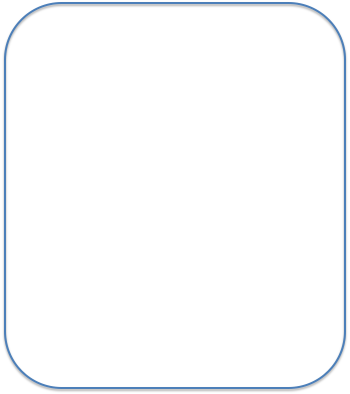 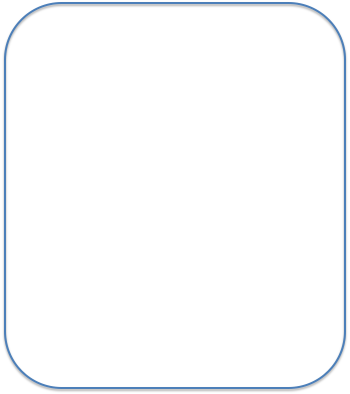 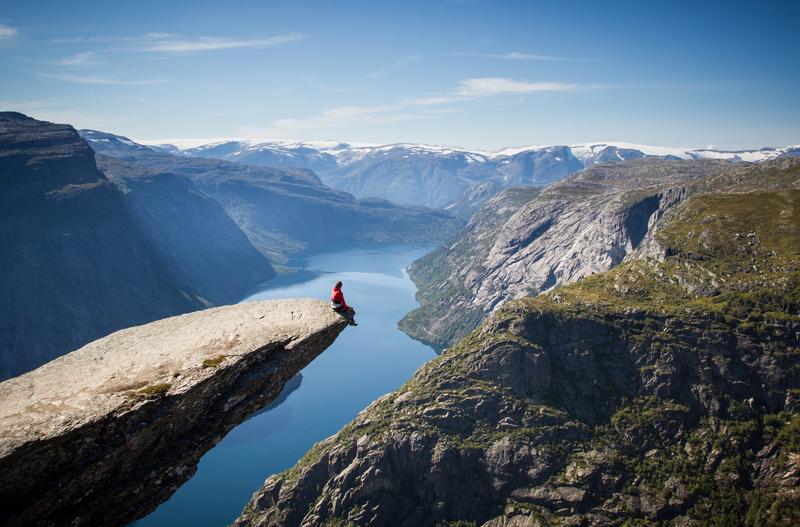 [Speaker Notes: What is the difference between kinetic and potential energy?

[Potential energy is energy that is stored while kinetic energy is released energy (energy of motion).]]
Remember!!!
[Speaker Notes: So remember!]
Kinetic Energy: energy of mass in motion
[Speaker Notes: Kinetic energy is energy from motion.]
Simulation Activity
Roller Coaster Gizmo
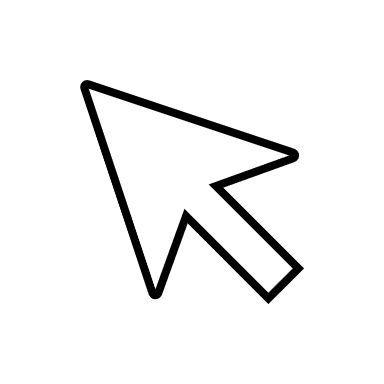 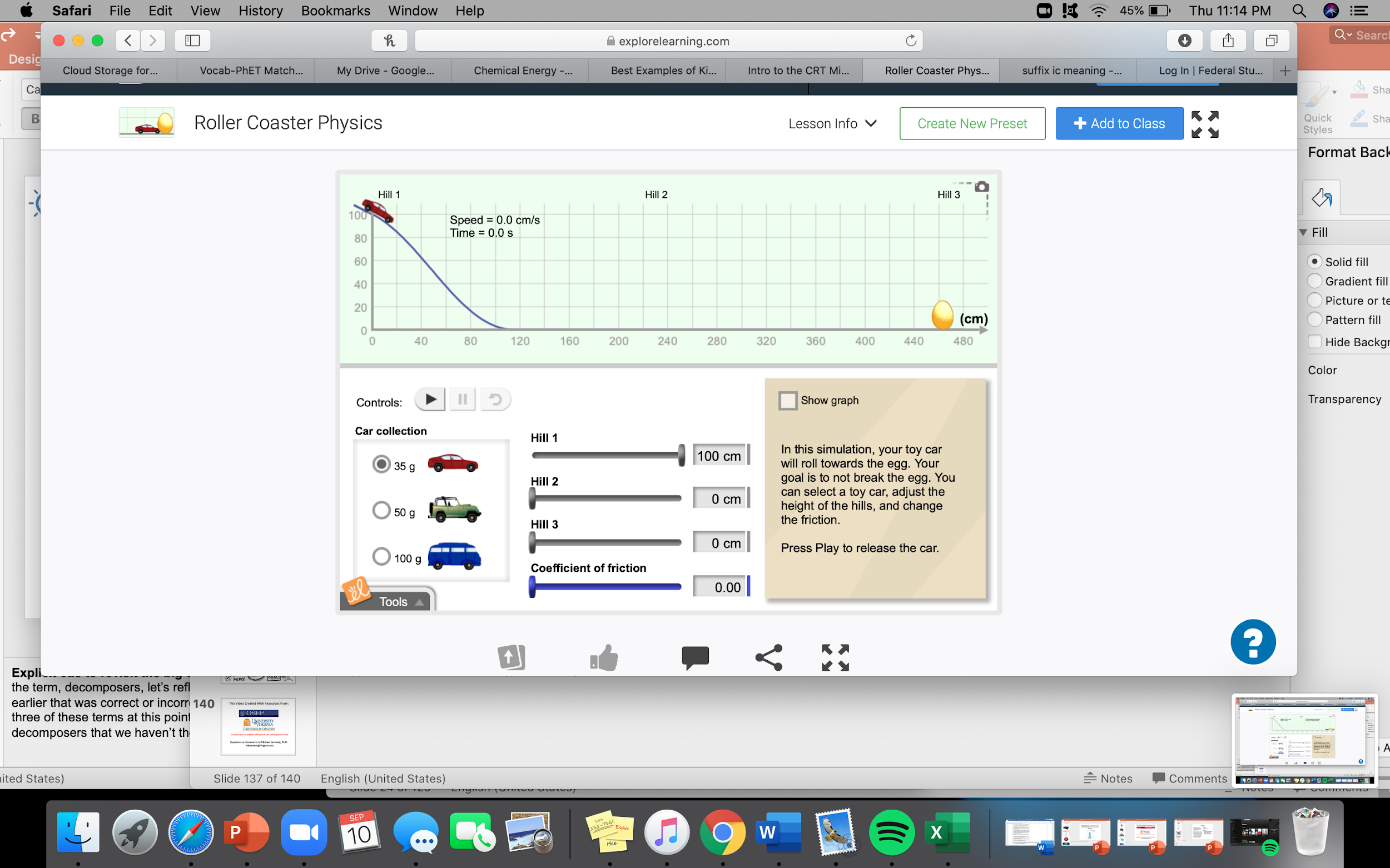 Click the link above to explore more about kinetic energy. 

In this simulation, you are changing the hills to make the car reach the egg without breaking it. How do we know this is kinetic energy? What are two important things you need to remember about kinetic energy?
[Speaker Notes: Feedback: Remind students that with kinetic energy, you have to pay attention to both speed and mass. You can also relate this back to potential energy. Ask students why they thing potential energy is also going to effect the car.]
Big Question: What is the relationship between kinetic energy and potential energy?
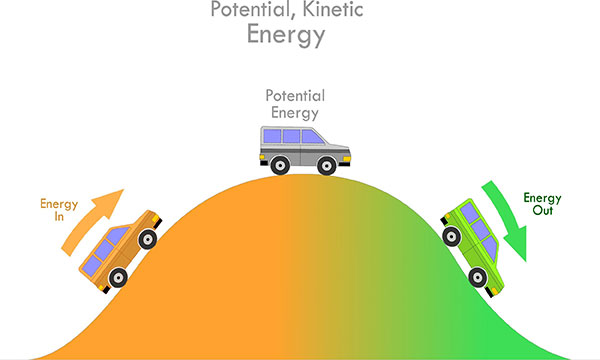 Kinetic Energy
Kinetic Energy
[Speaker Notes: Explicit cue to revisit the big question at the end of the lesson:  Okay everyone now that we’ve learned the terms potential energy and kinetic energy, let’s reflect once more on our big question. Was there anything that we predicted earlier that was correct or incorrect? Do you have any new hypotheses to share? Since we’ve covered both of these terms at this point, are there any relationships between kinetic energy and potential energy that we haven’t thought of yet?]
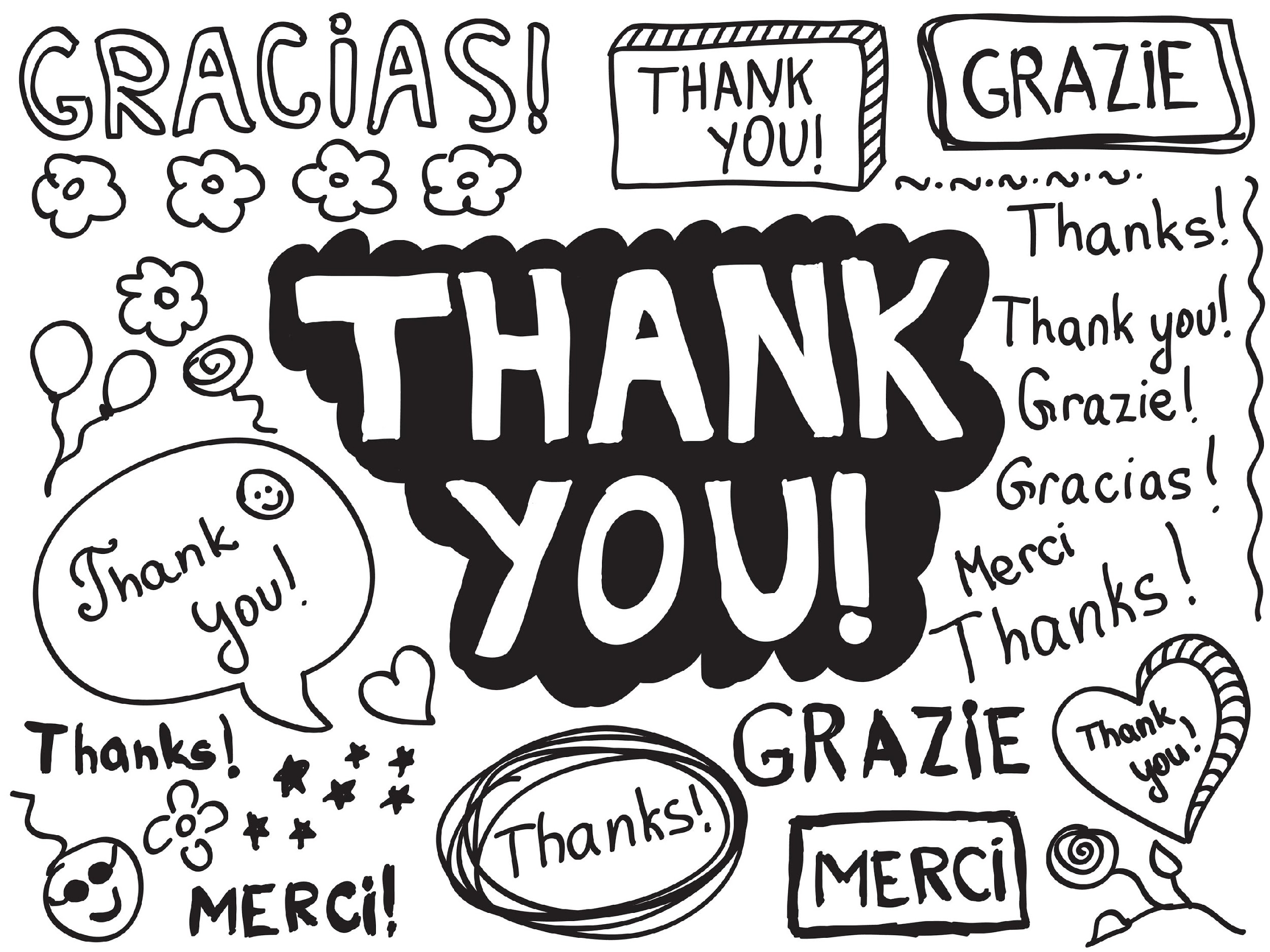 [Speaker Notes: Thanks for watching, and please continue watching CAPs available from this website.]
This Video Was Created With Resources From:
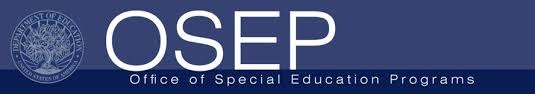 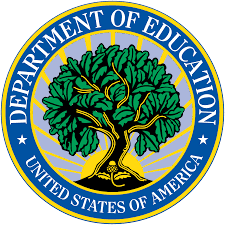 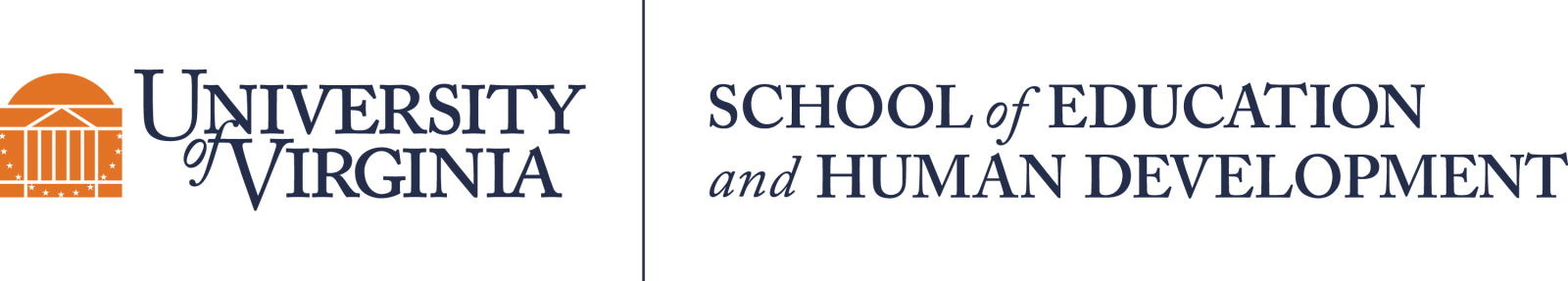 Questions or Comments

 Michael Kennedy, Ph.D.          MKennedy@Virginia.edu 
Rachel L Kunemund, Ph.D.	             rk8vm@virginia.edu